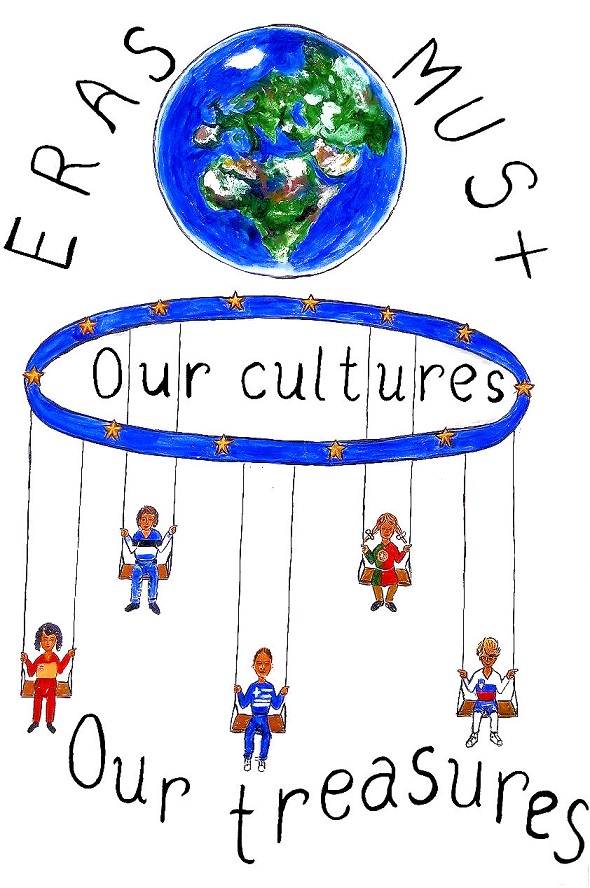 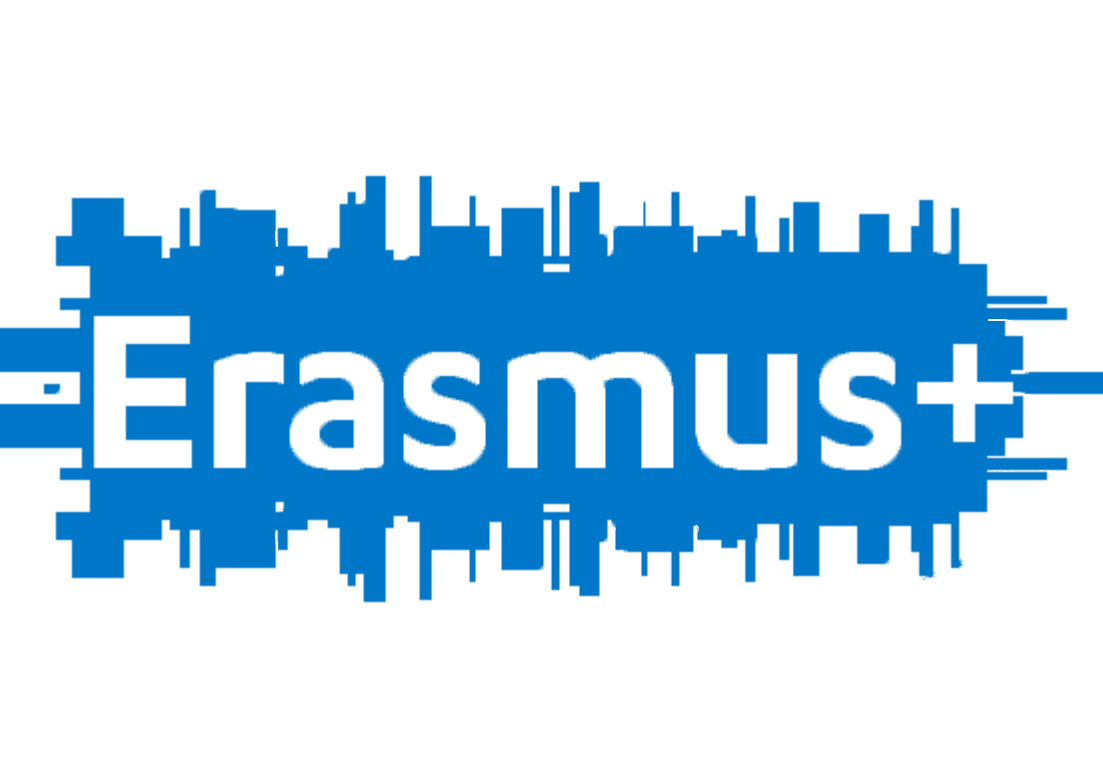 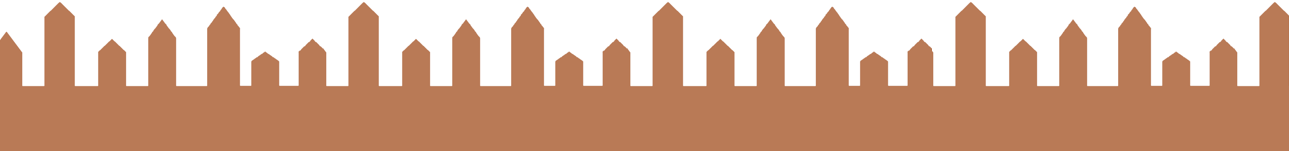 Exibition of our local architectural symbols
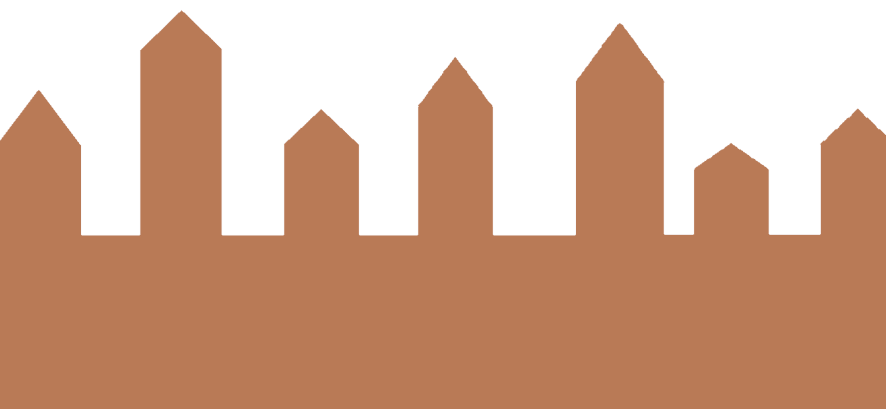 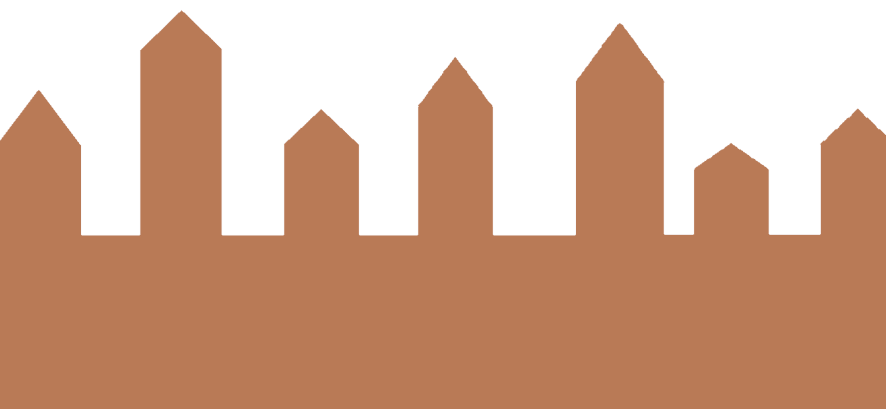 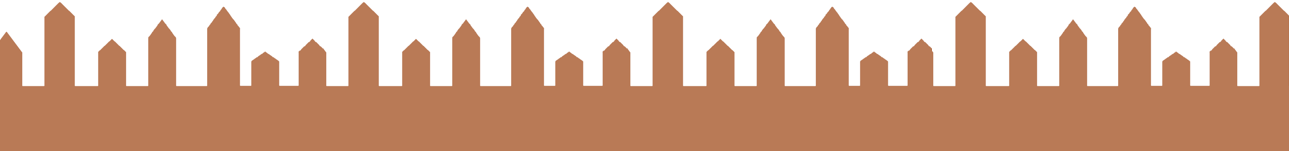 ESTONIA - PÄRNU
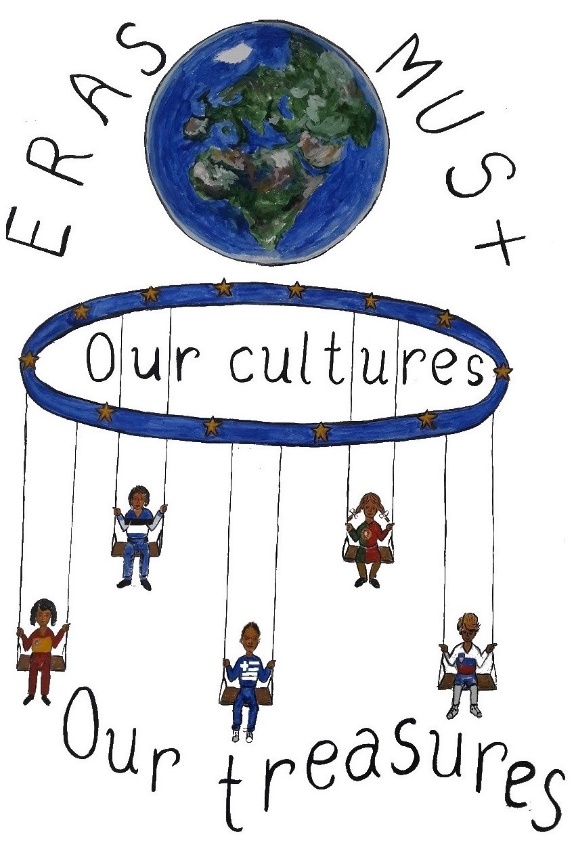 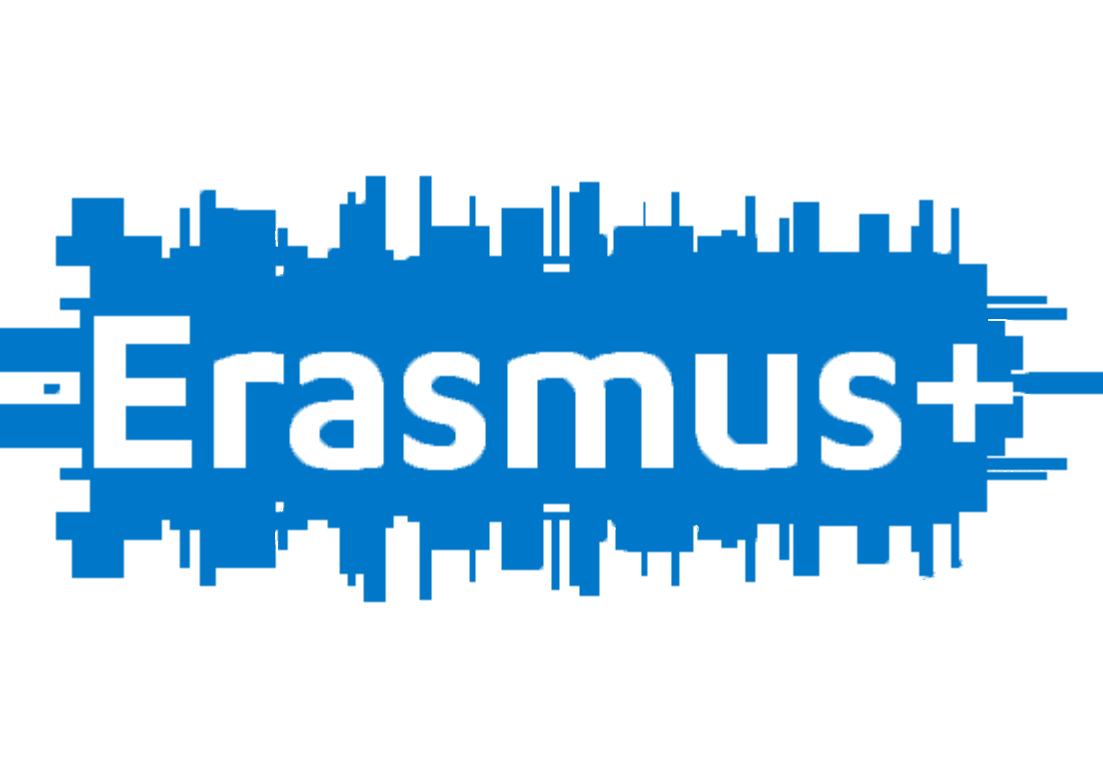 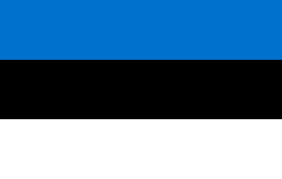 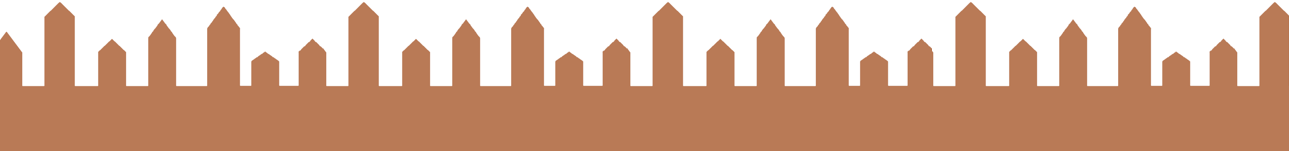 Ammende Villa
Villa Ammende is one of the best examples of the early Art Nouveau style in Estonia.
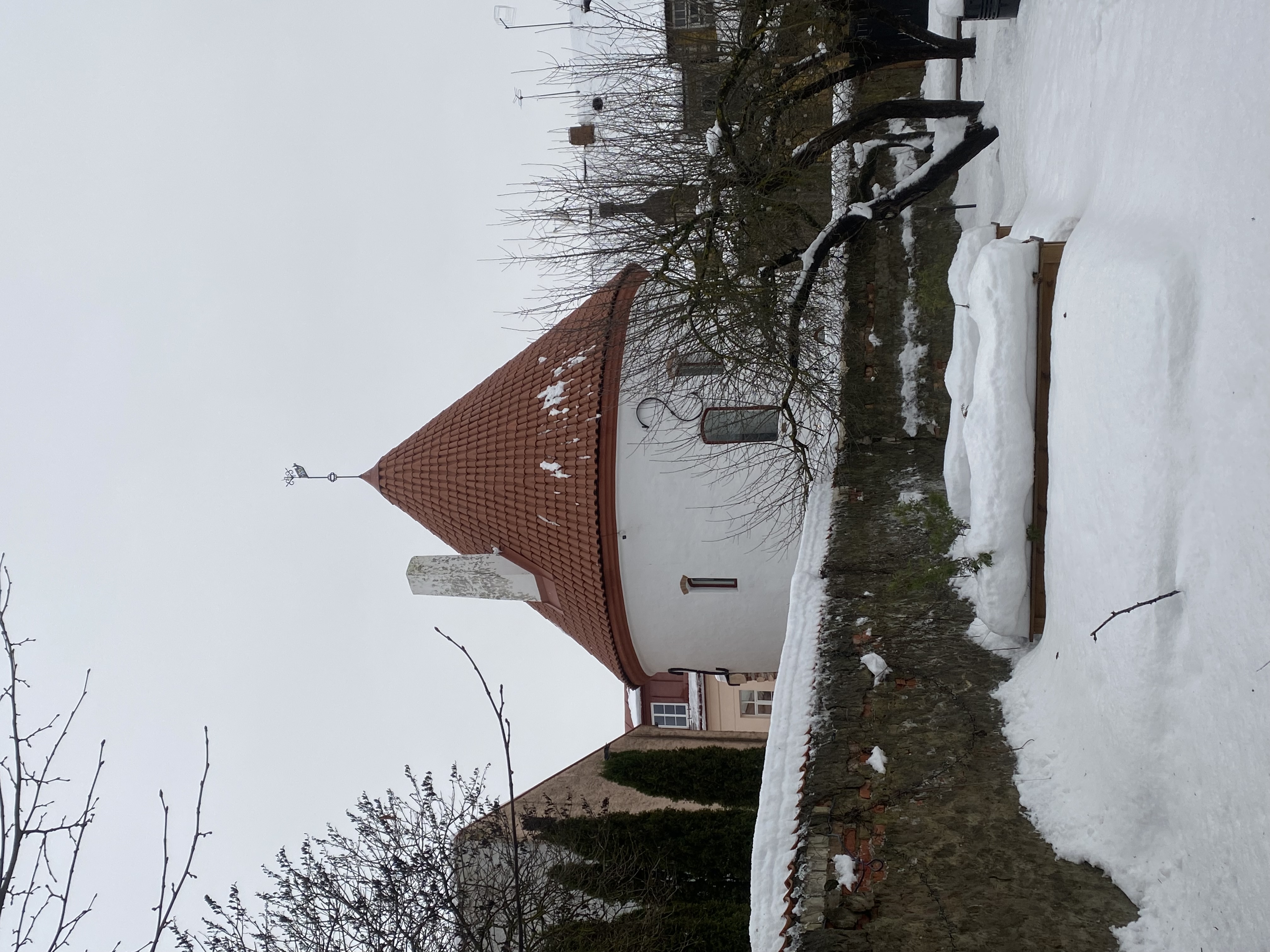 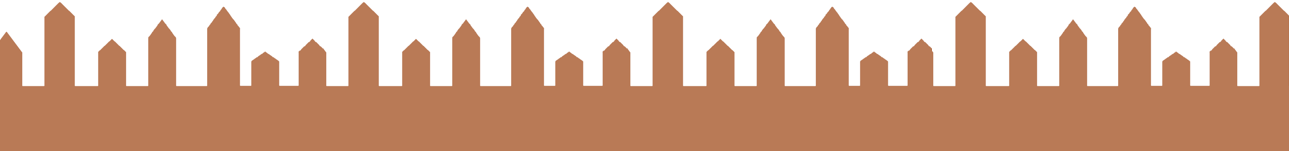 Red Tower
The Red Tower is a part of the medieval fortress of Pärnu, a prison tower built in the South-eastern corner of the city wall in the 15th century.
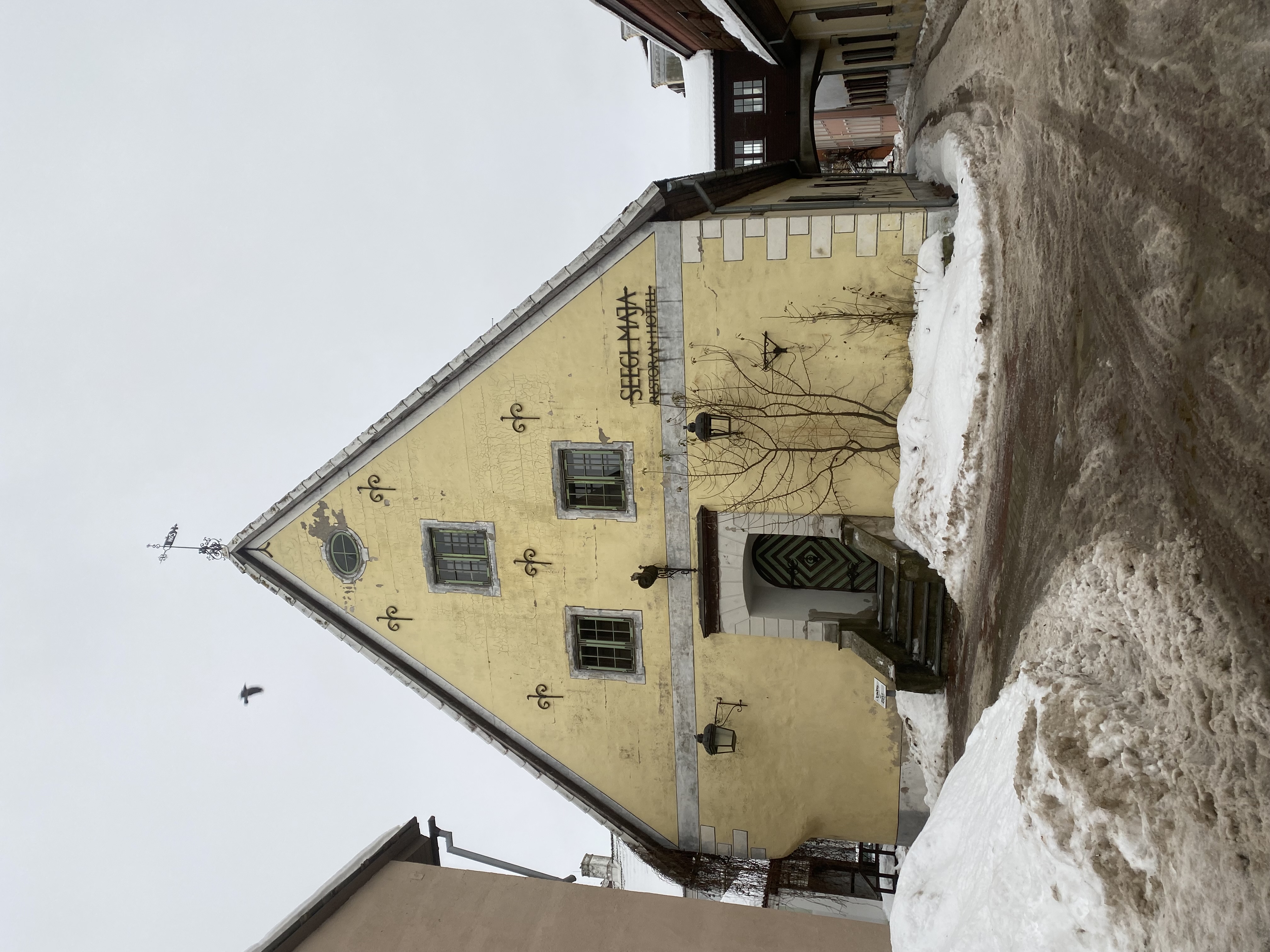 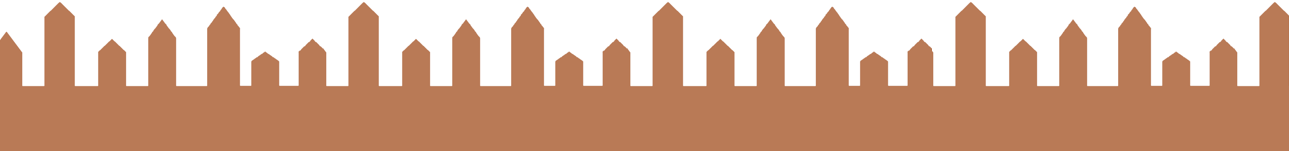 Seegi Maja 
(the Almshouse)
Seegi Maja (the Almshouse) is known to be the oldest building in Pärnu. It was built in 1658
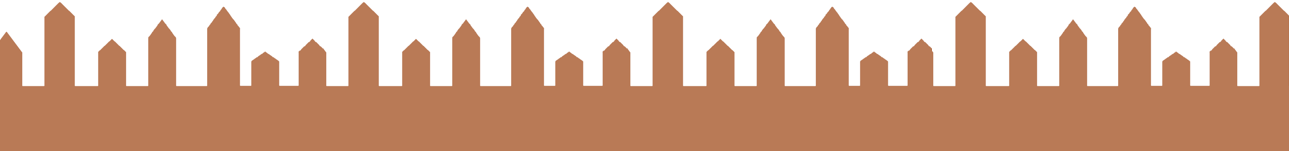 Monument to declaring the independence of the Republic of Estonia
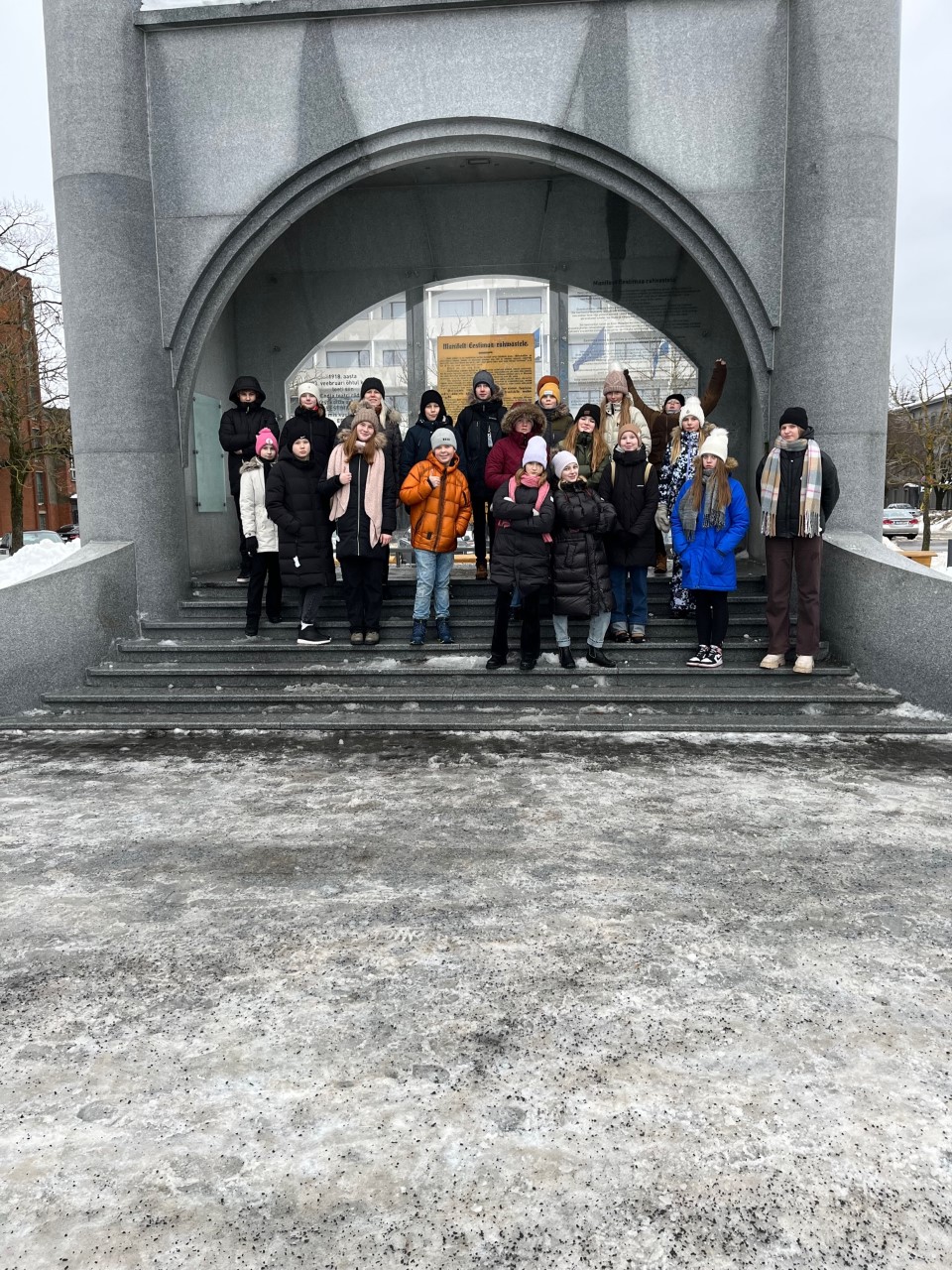 "Manifesto to the Peoples of Estonia" was publicly read out for the first time on February 23, 1918 from the balcony of the Endla Theatre and Society House which stood where Pärnu Hotel is today.
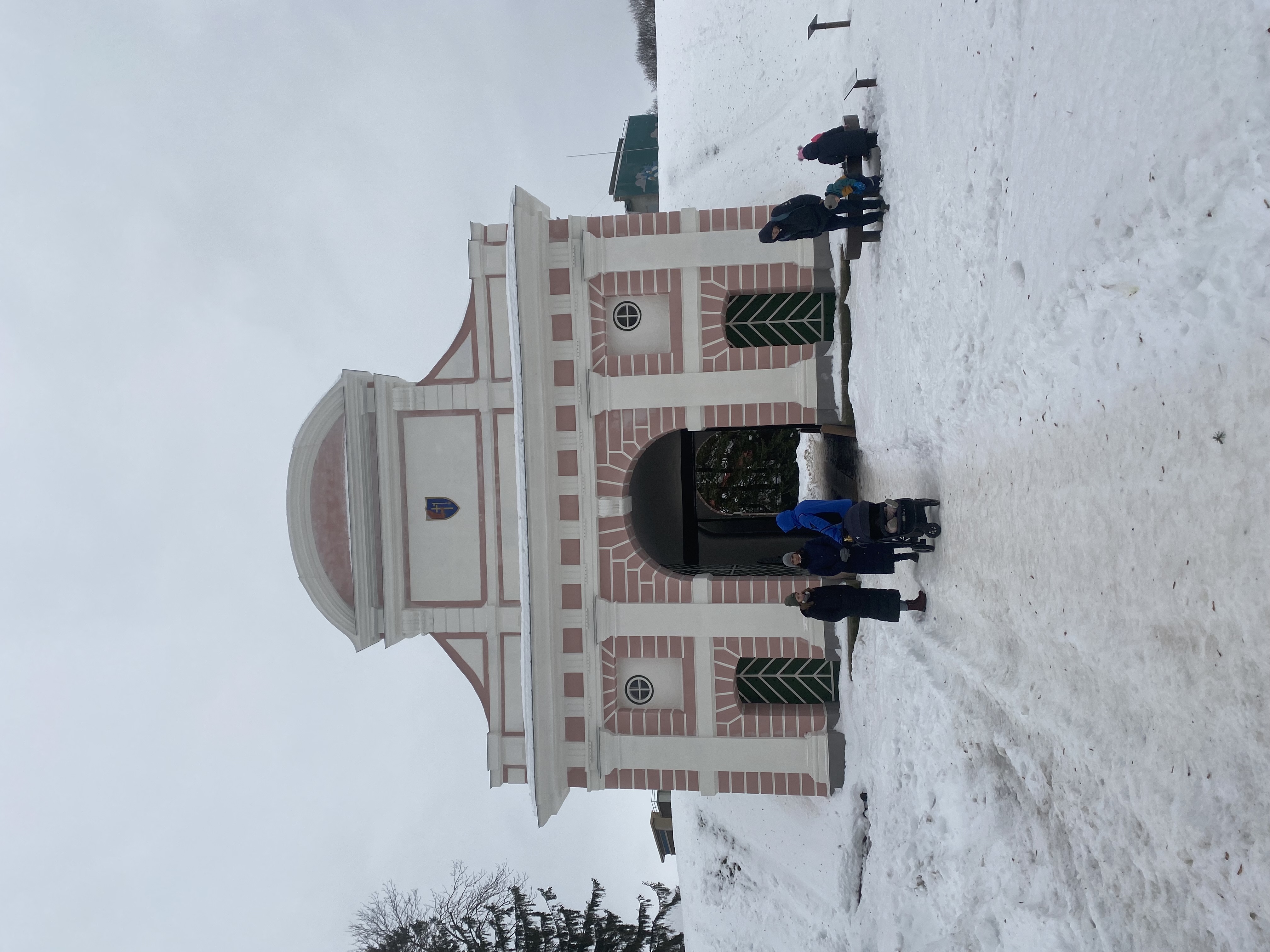 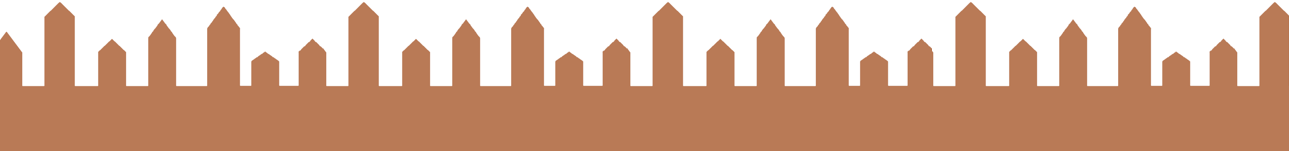 Tallinn Gate
Tallinn gate is the only surviving 17th century gate with an embankment in the Baltic Countries.
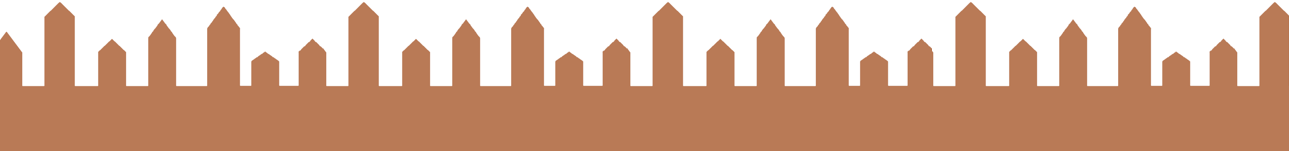 GREECE - EDESSA
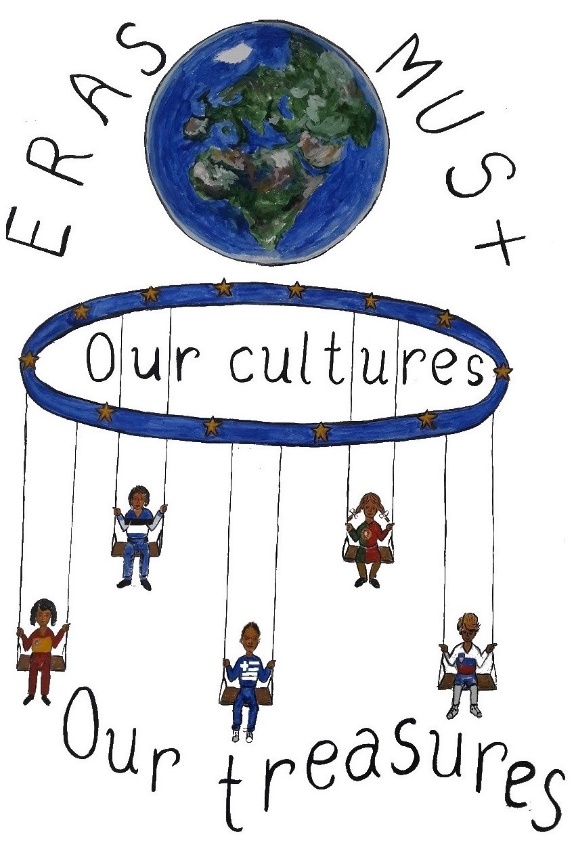 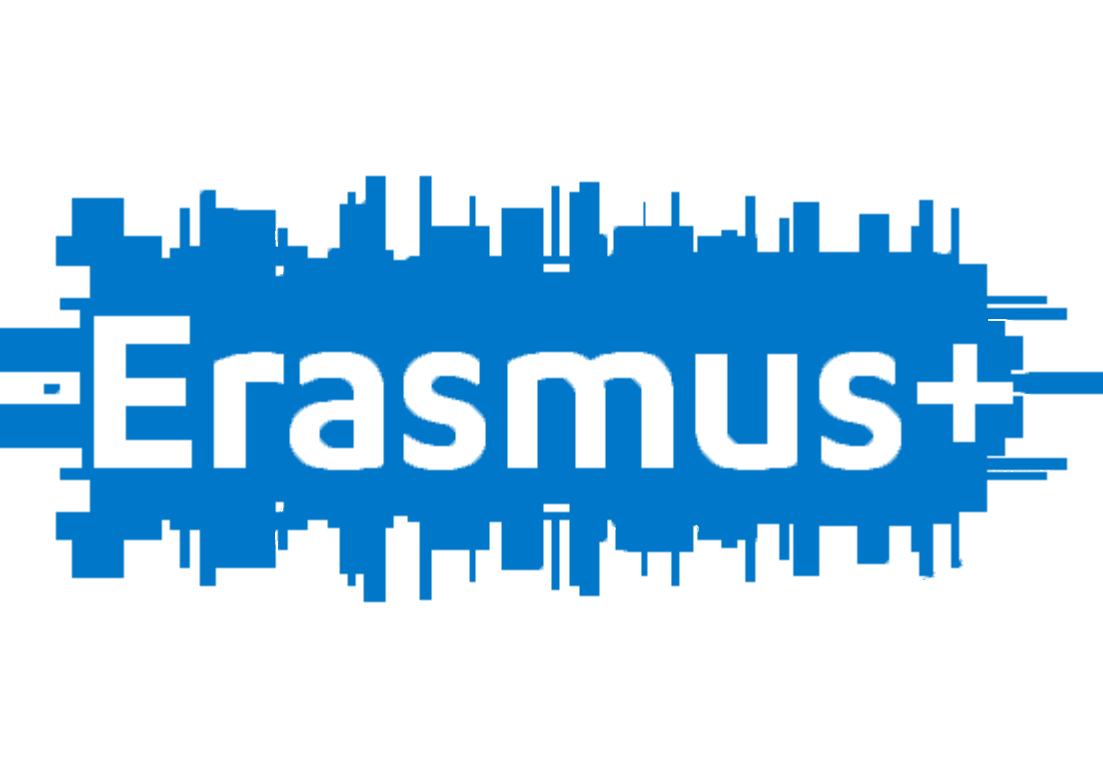 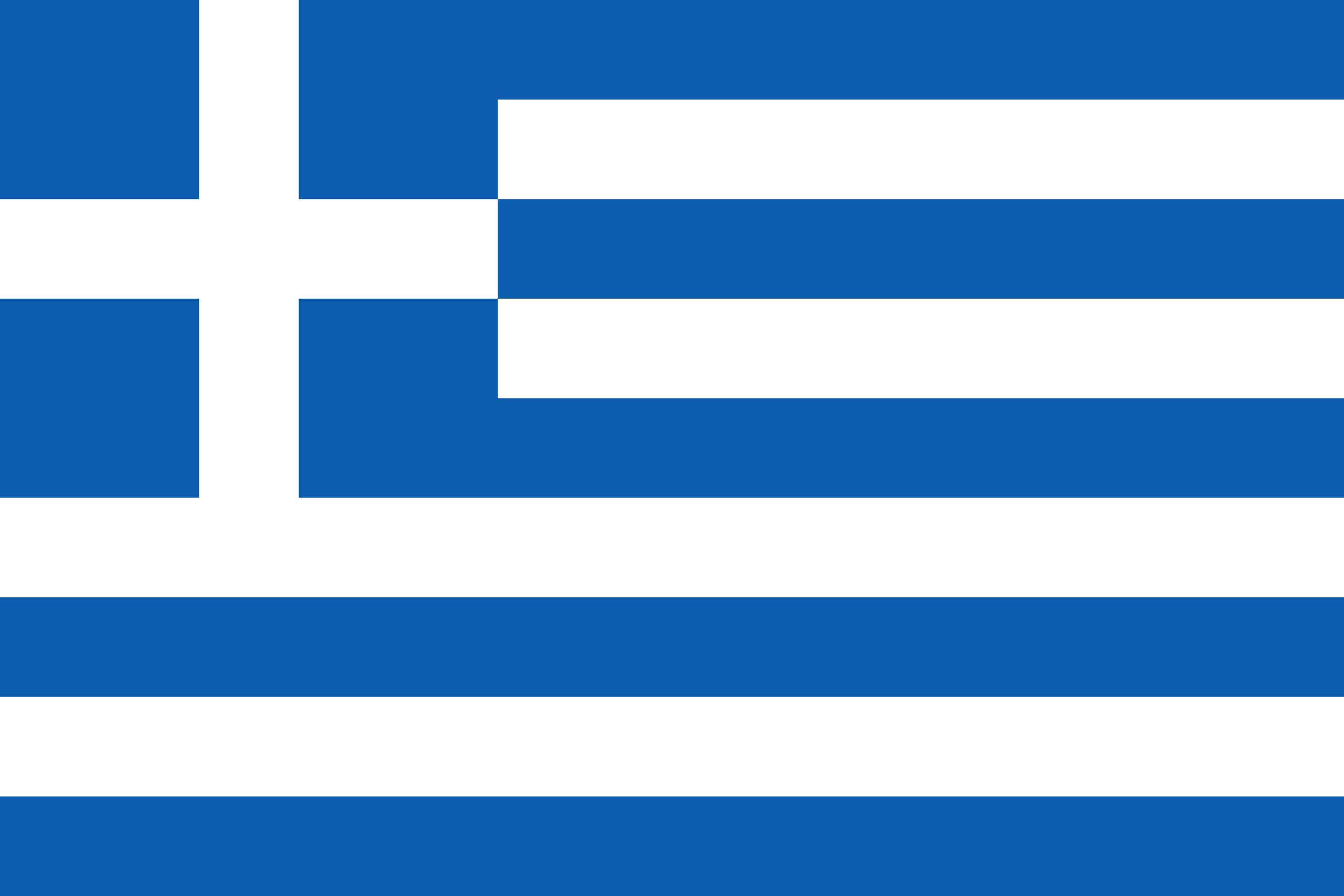 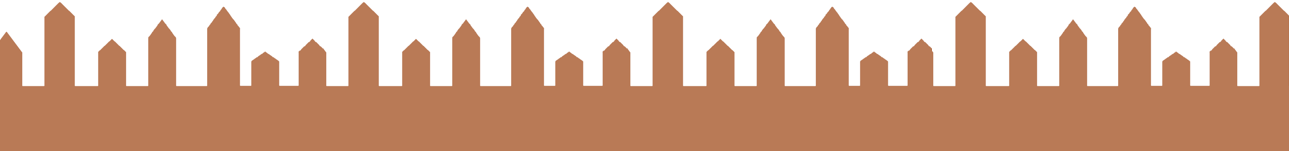 Byzantine Bridge Kioupri
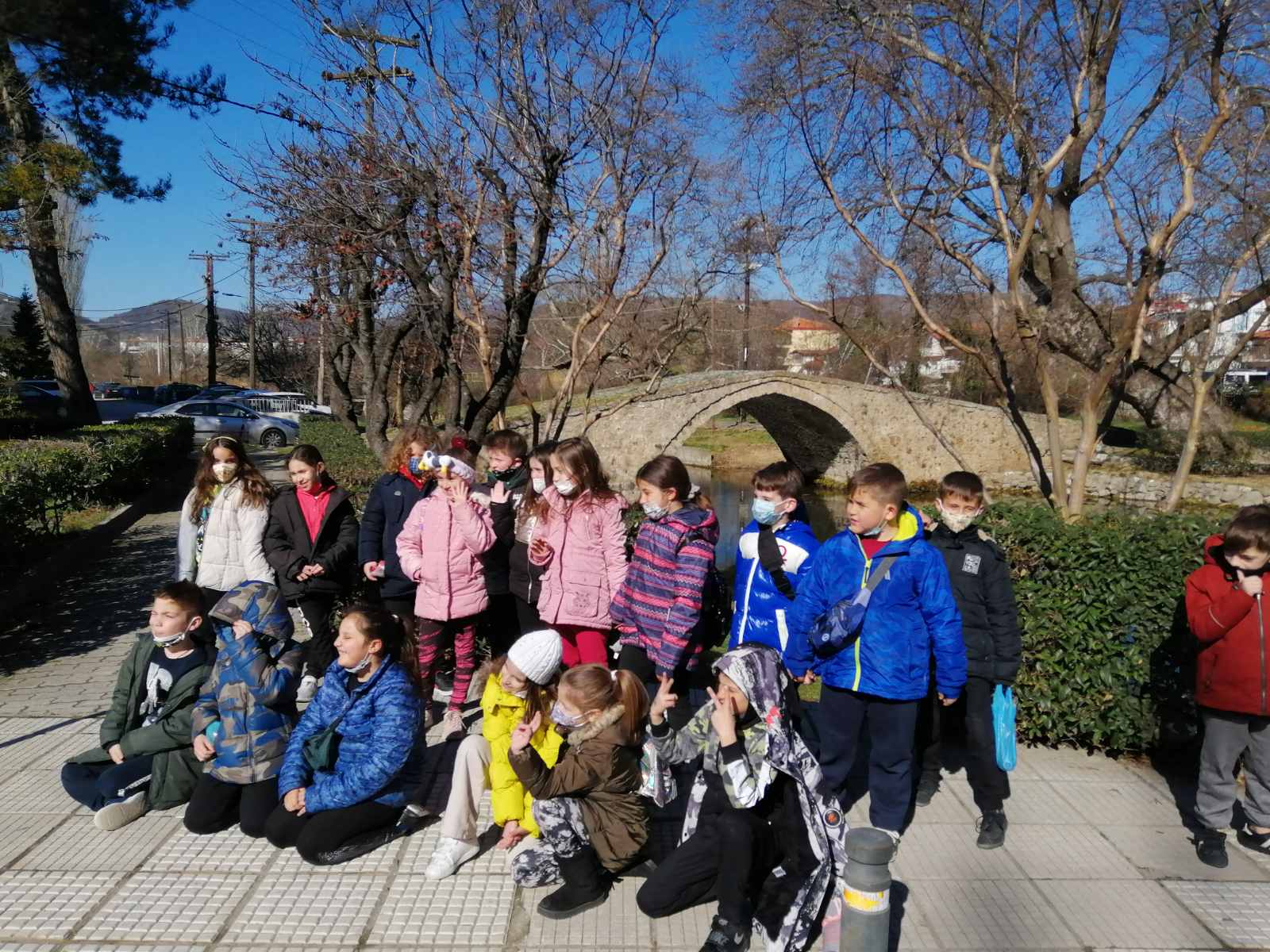 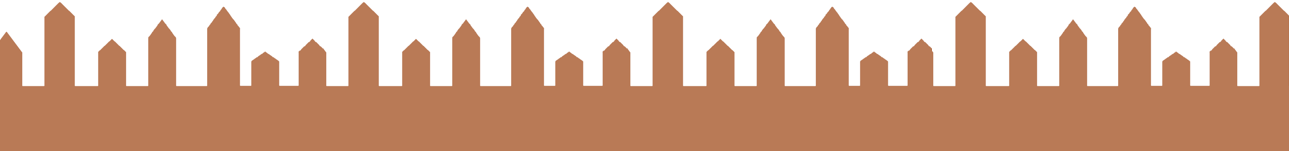 Old cathedral
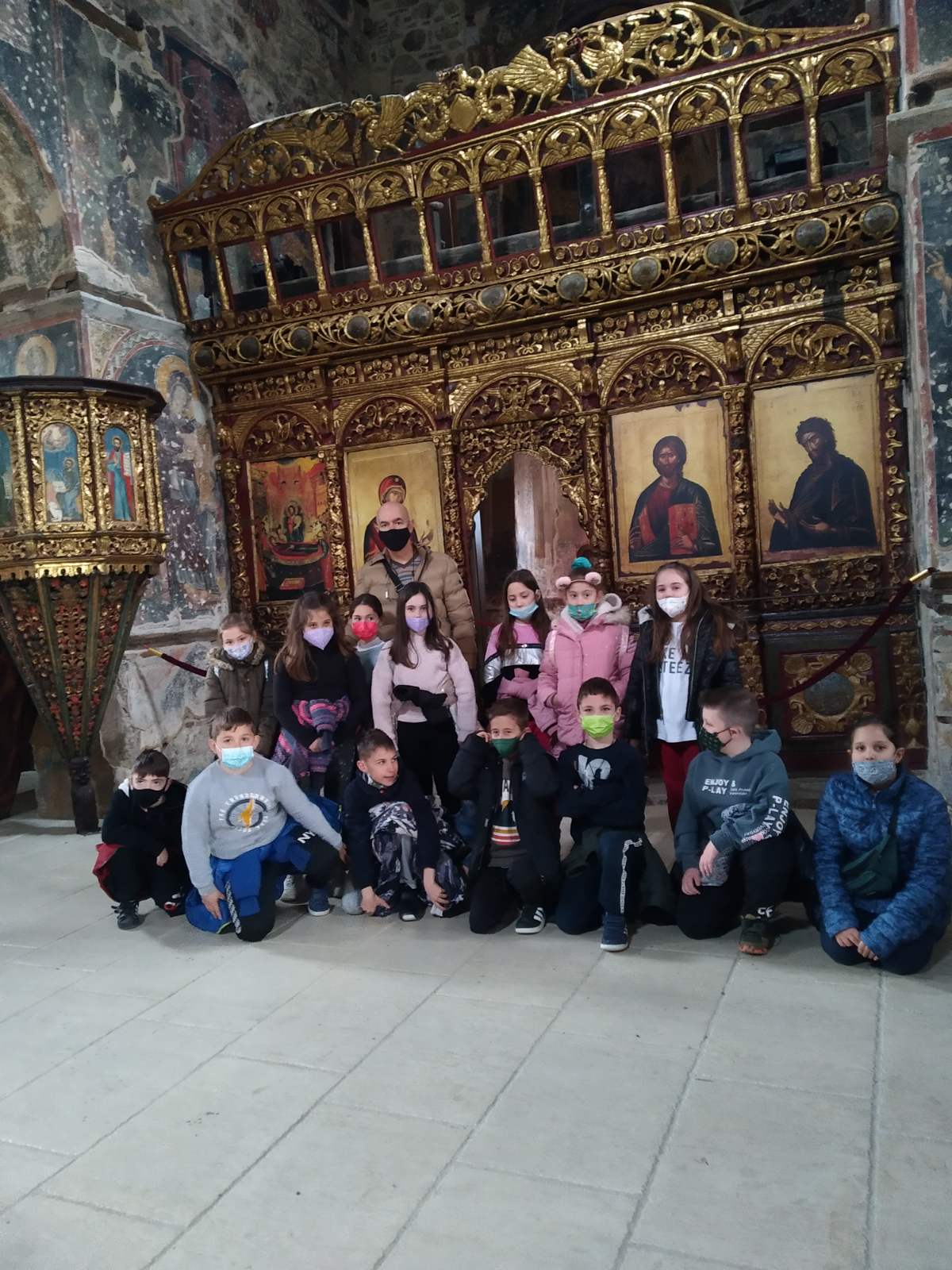 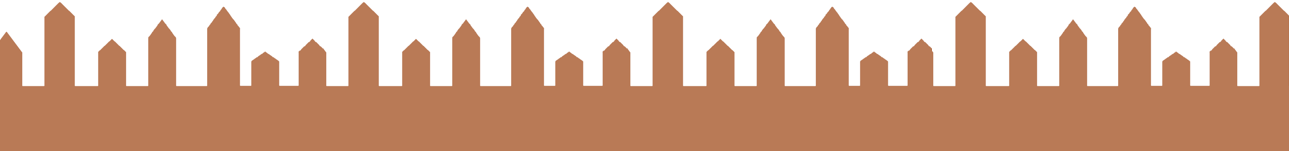 The church of the Assumption
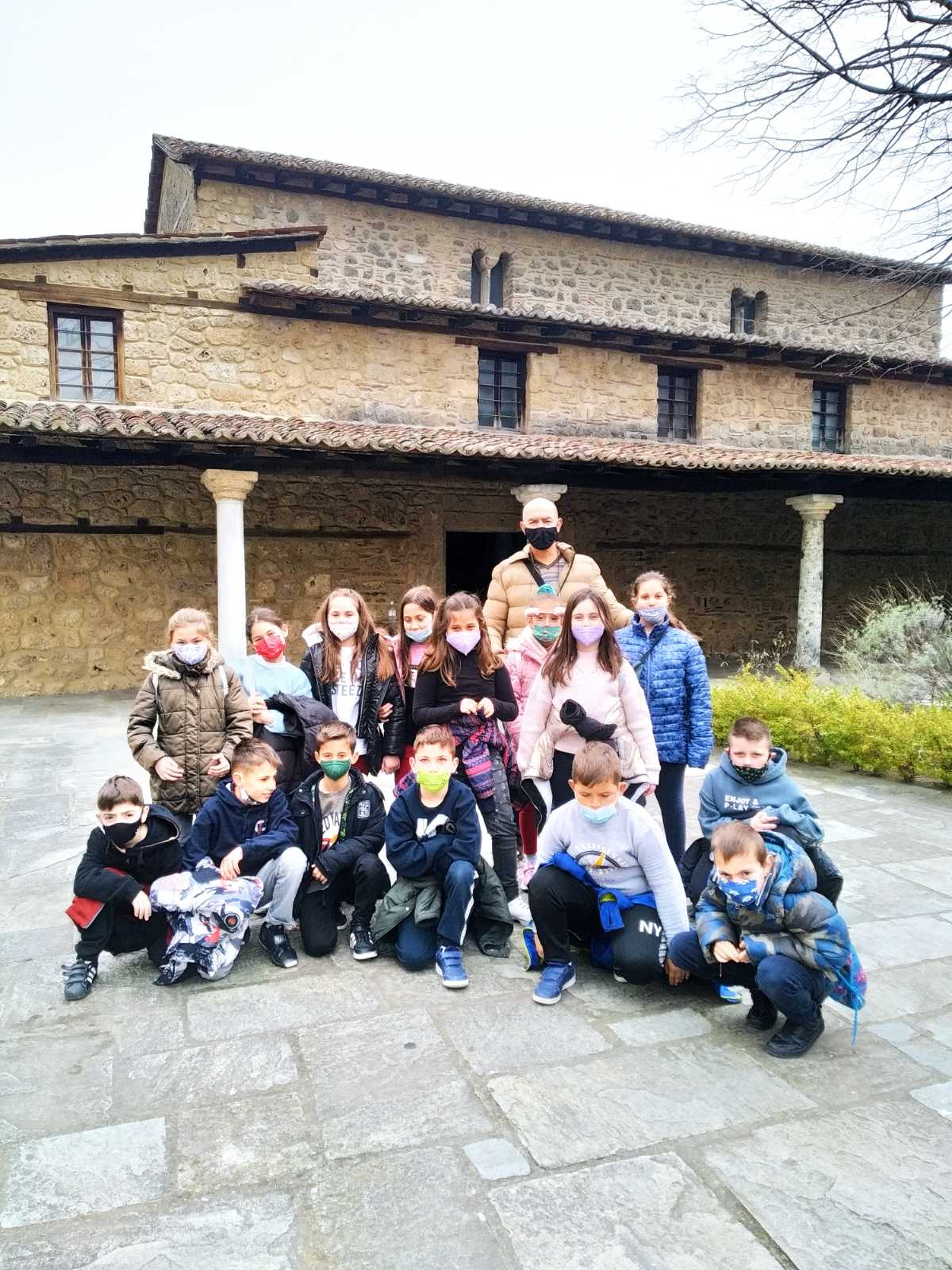 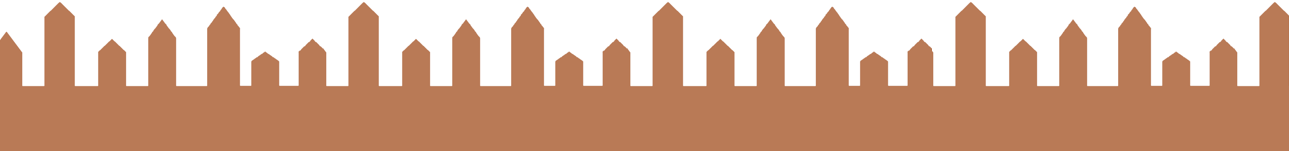 ‘Geni’ mosque
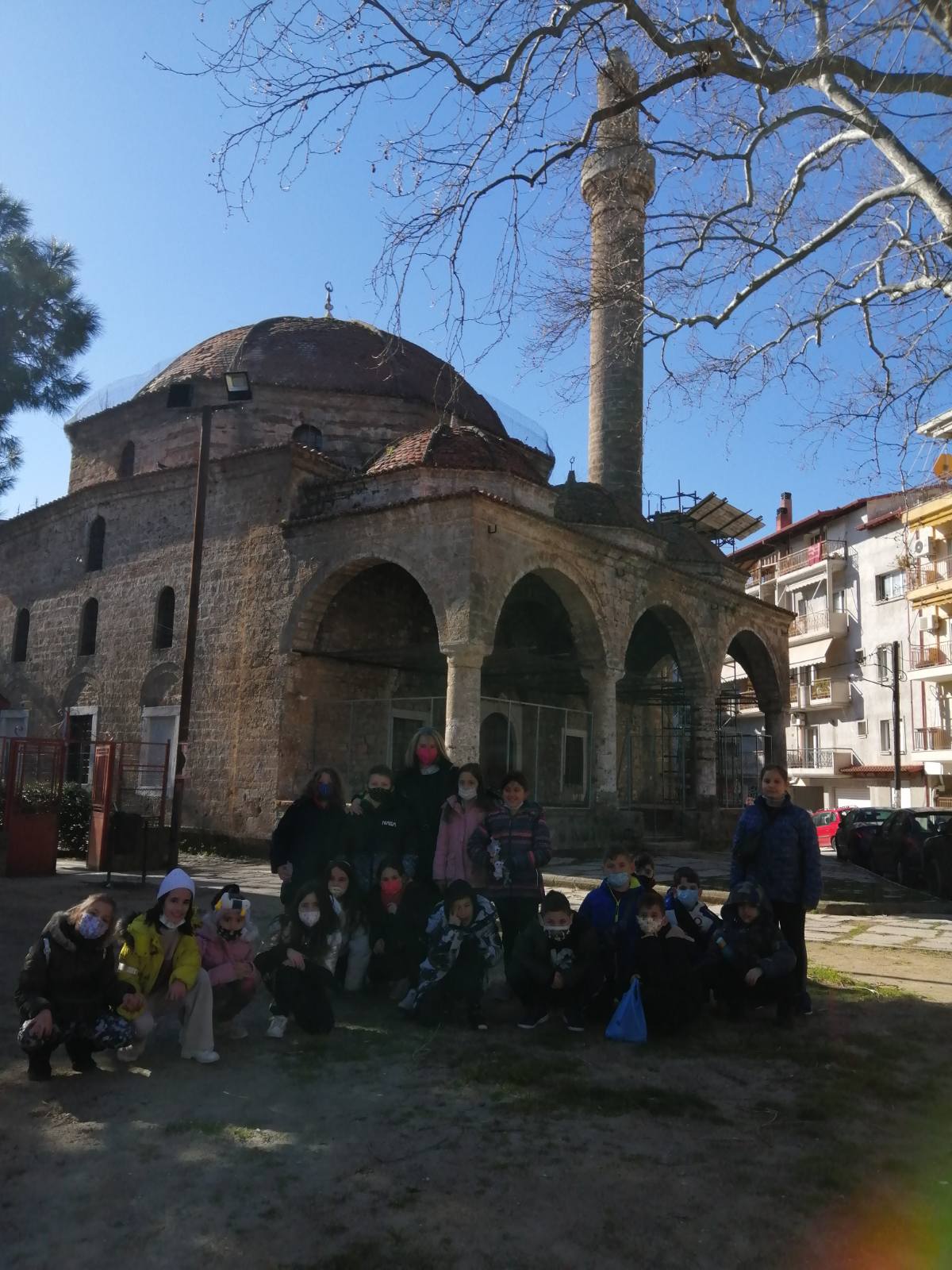 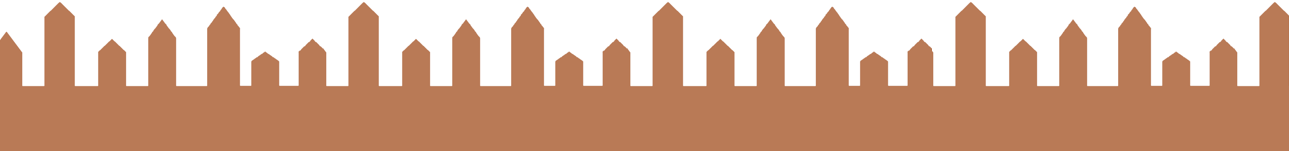 Clock tower
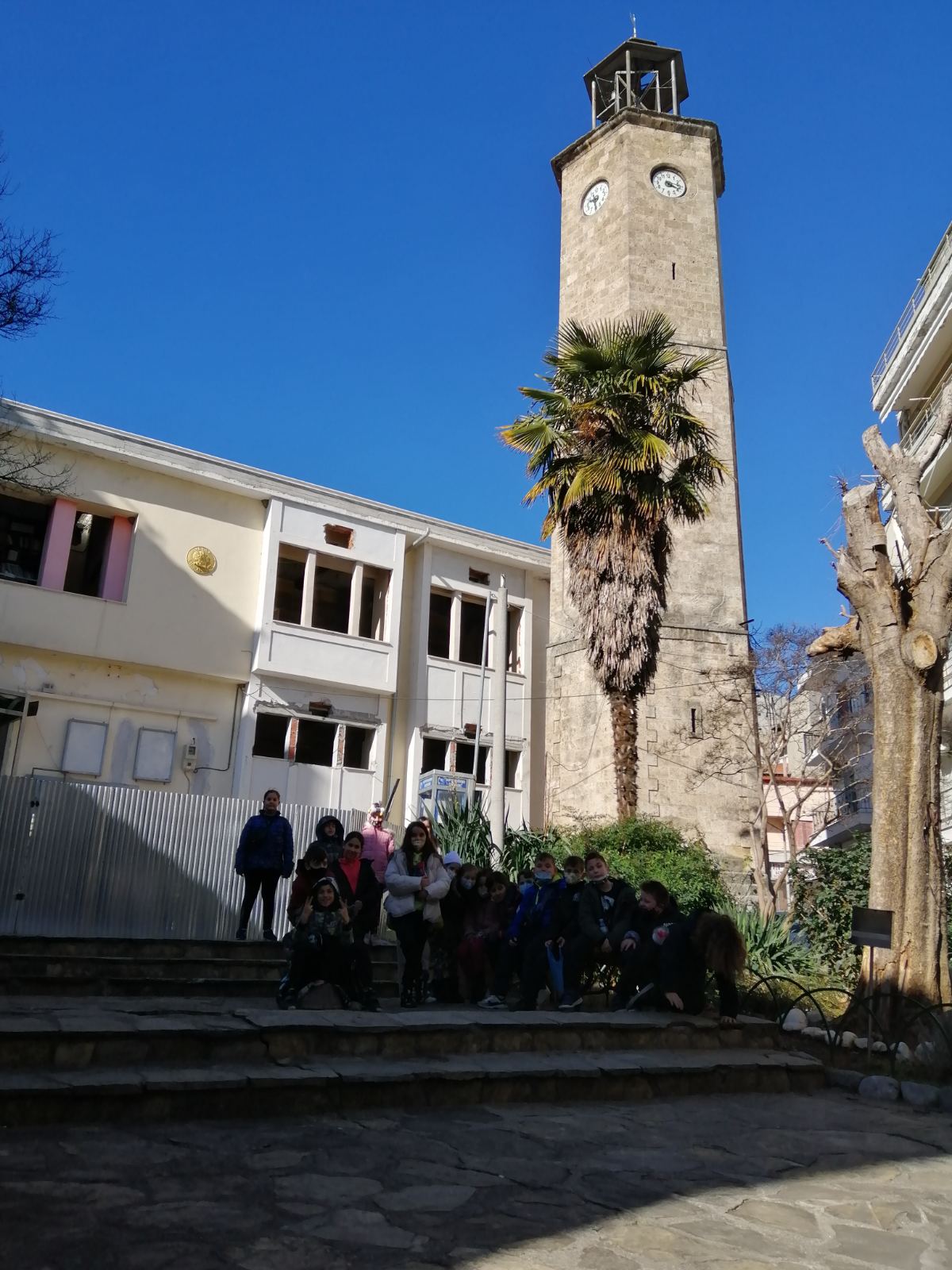 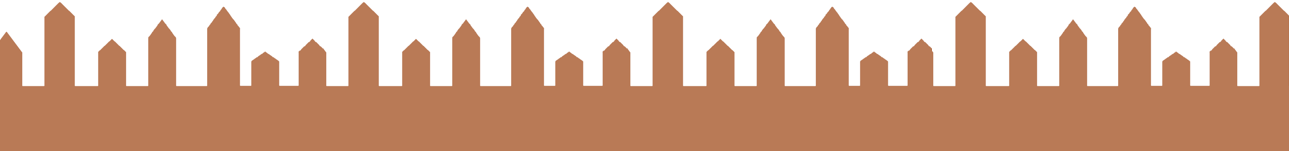 PORTUGAL – 
TERCEIRA
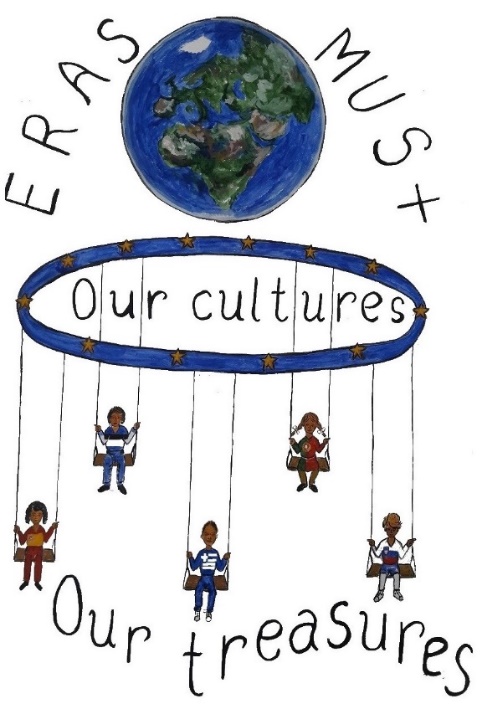 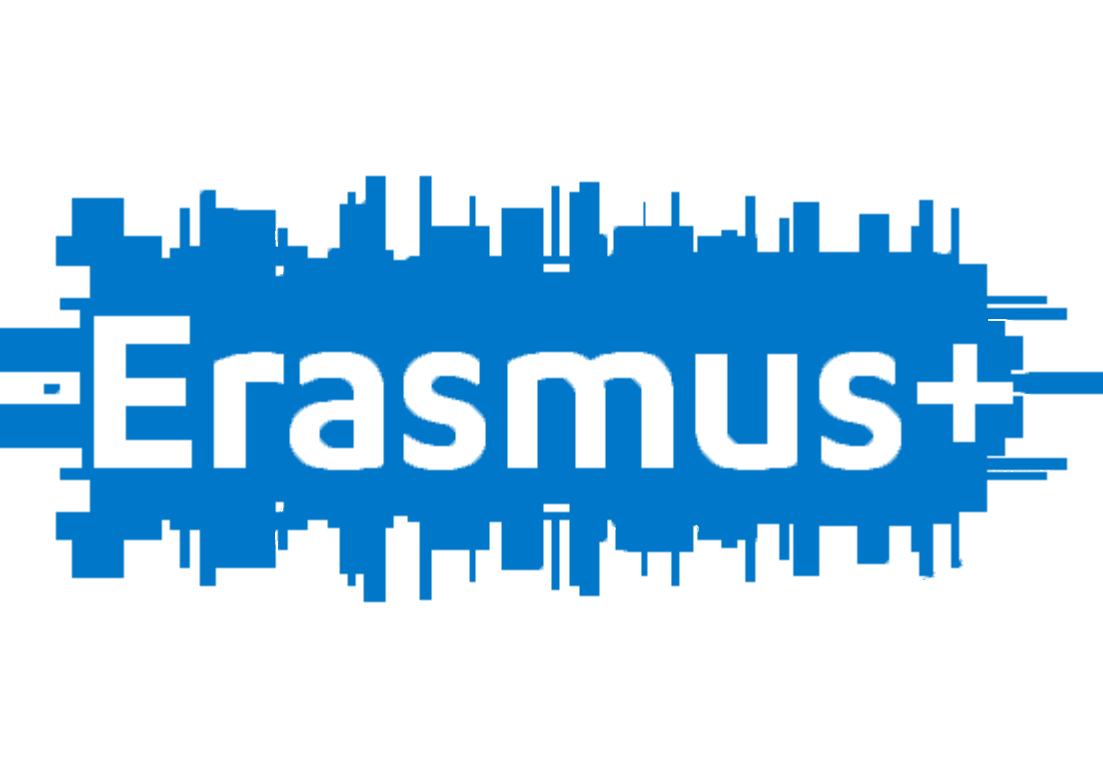 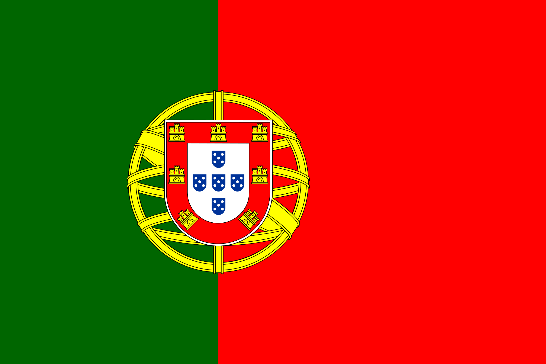 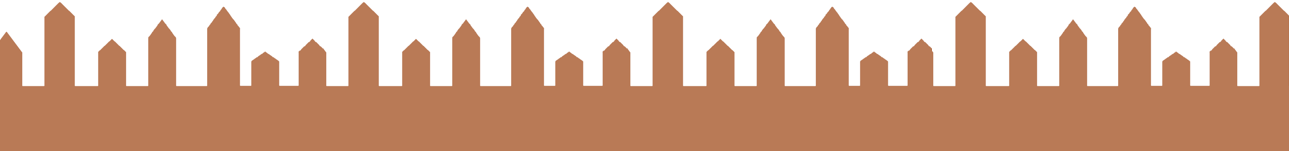 S. Sebastião church
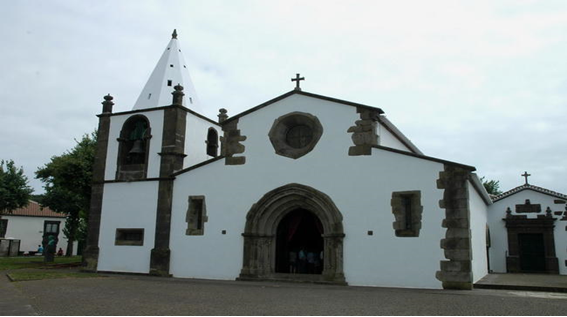 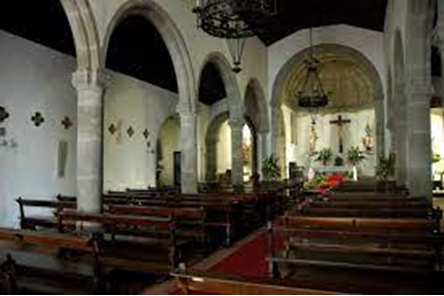 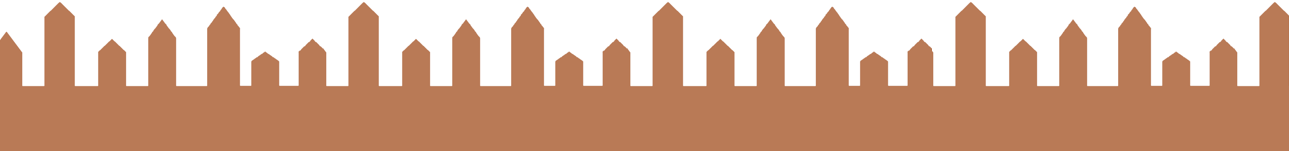 Fortress of S. João Batista
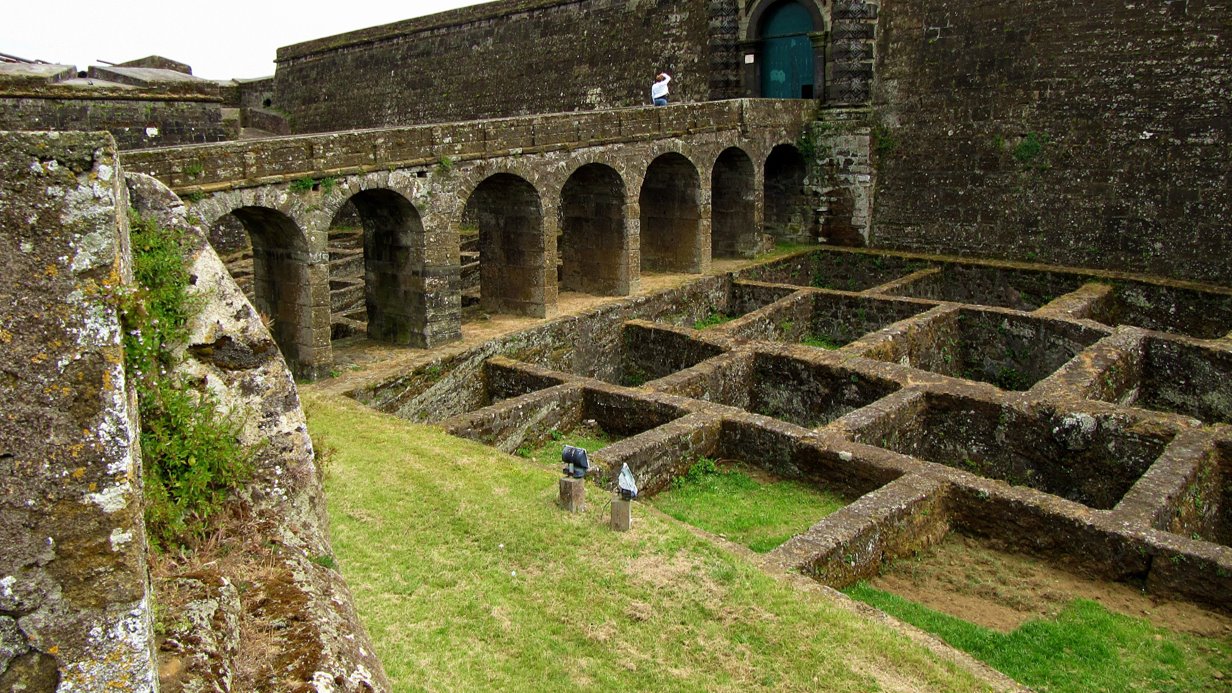 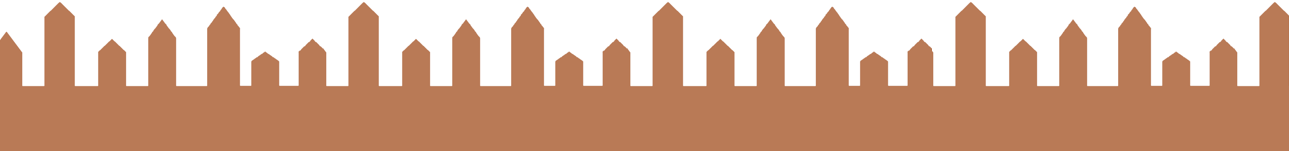 Praia da Vitória church
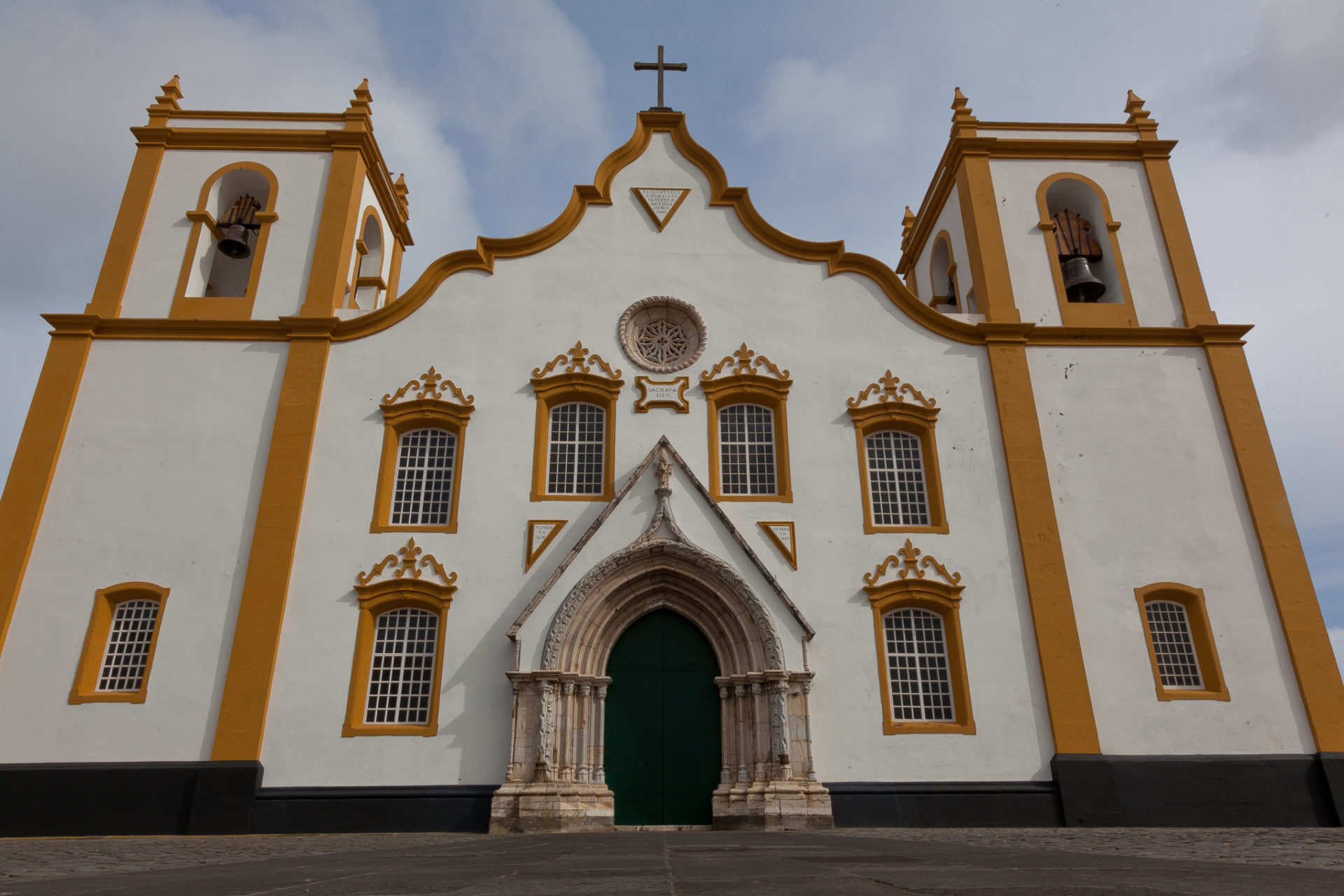 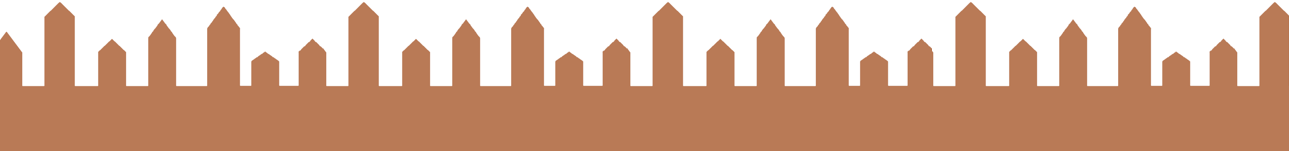 Ramo Grande Houses
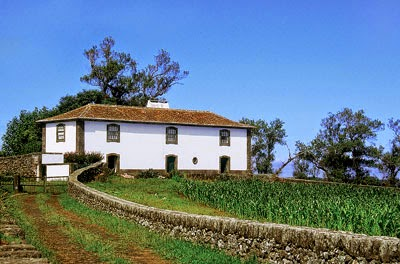 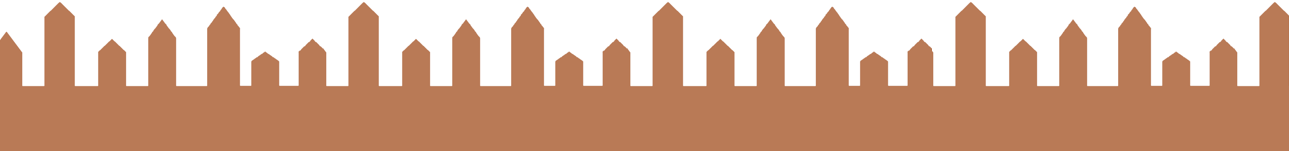 City Hall of Angra do Heroísmo
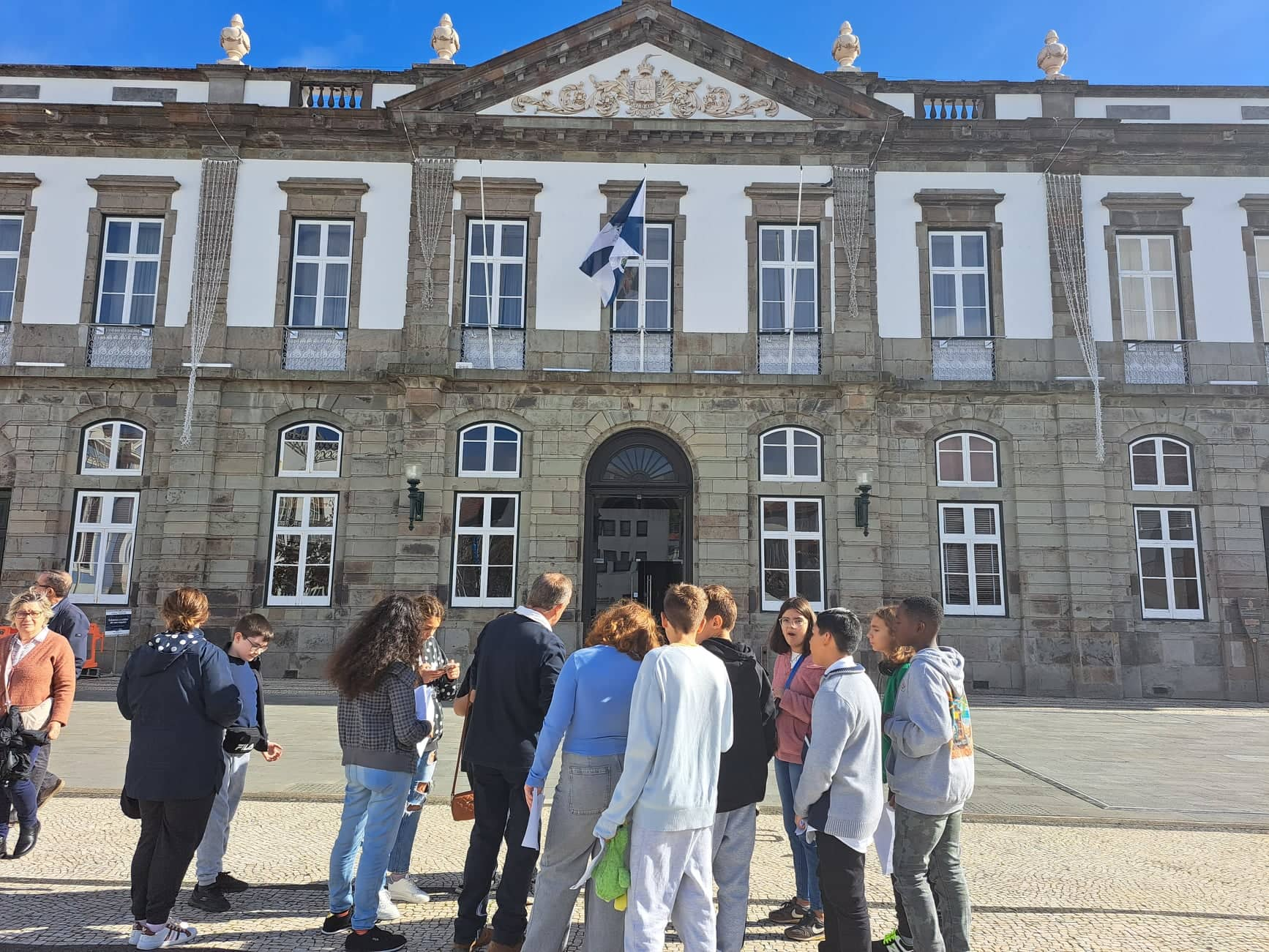 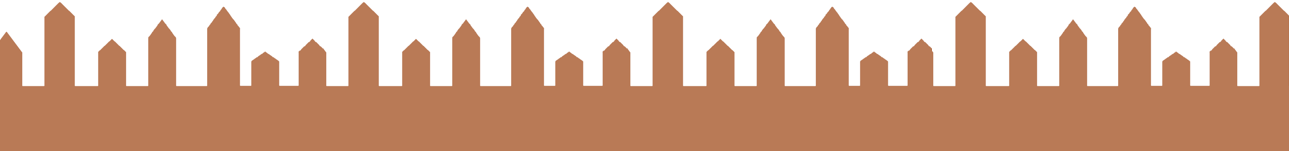 SLOVENIA – 
RAČE – MARIBOR - LJUBLJANA
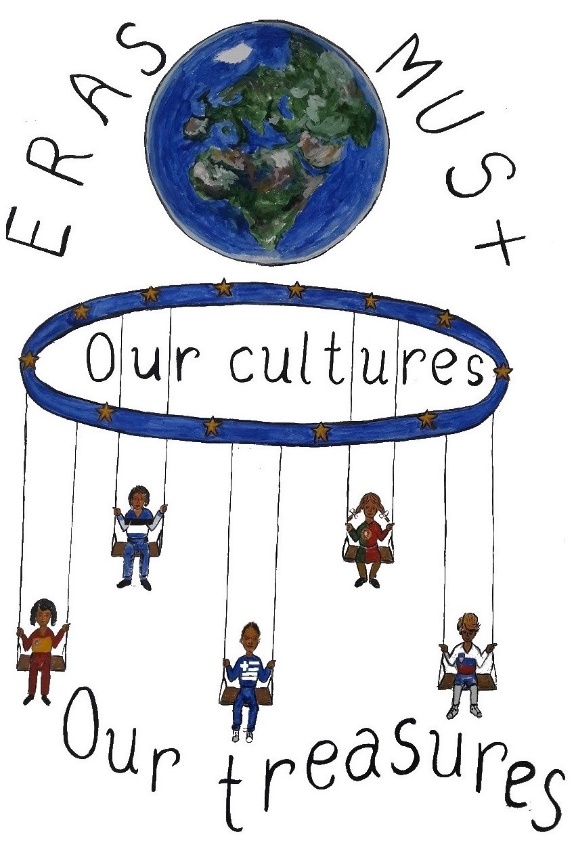 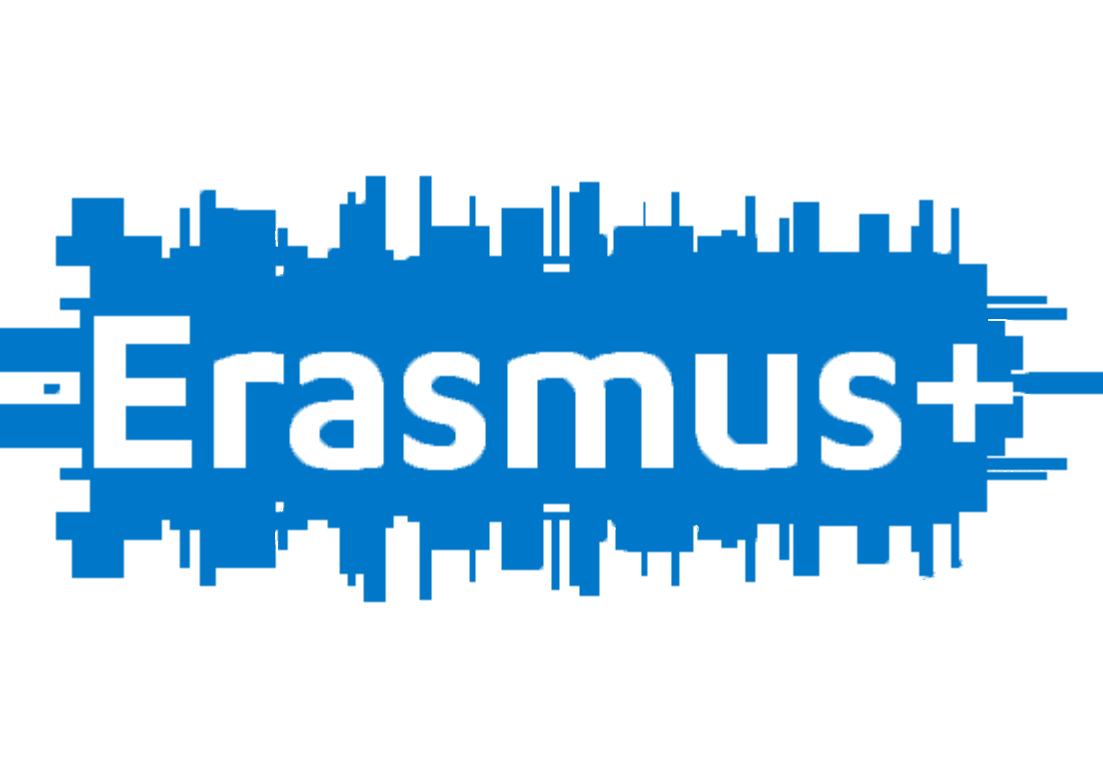 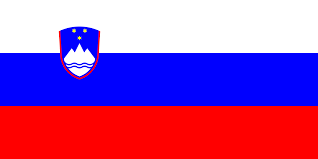 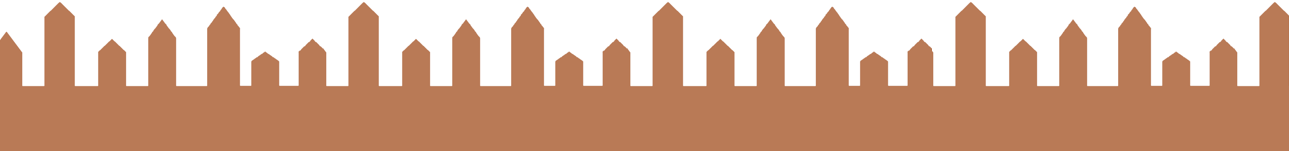 The castle Rače
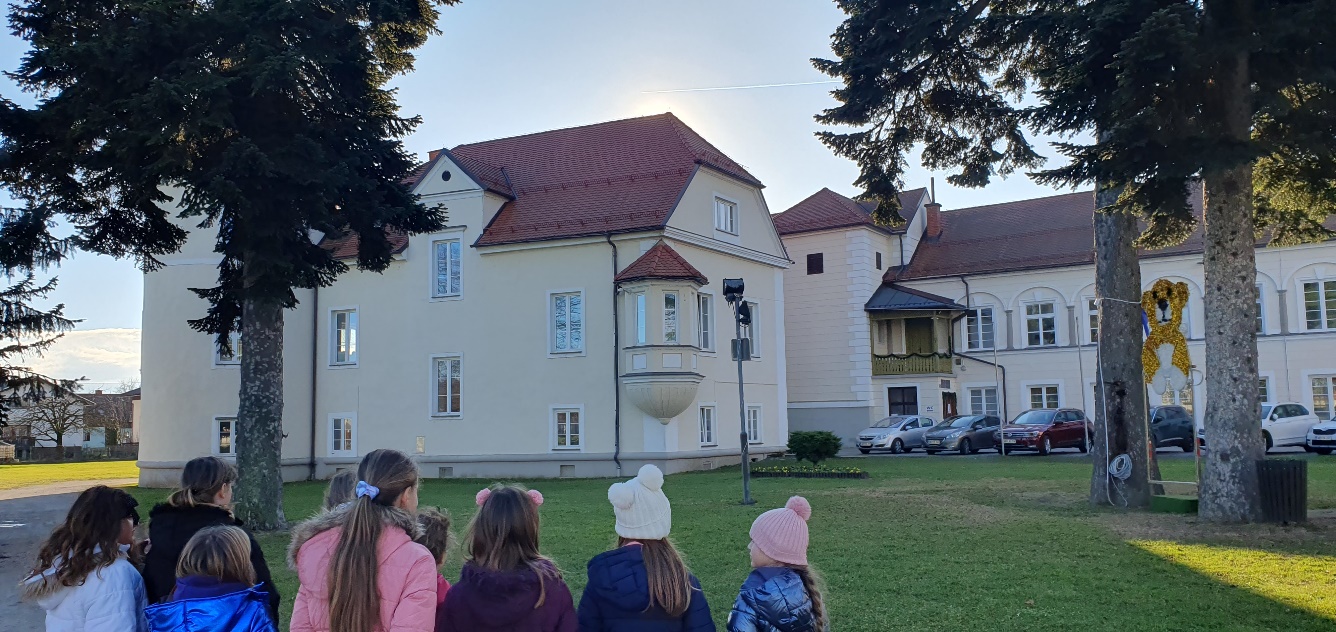 The castle Rače is a very beautiful castle with two round towers. Its creation dates back to the first half of the 16th century. It is especially interesting because it has the shape of a key.
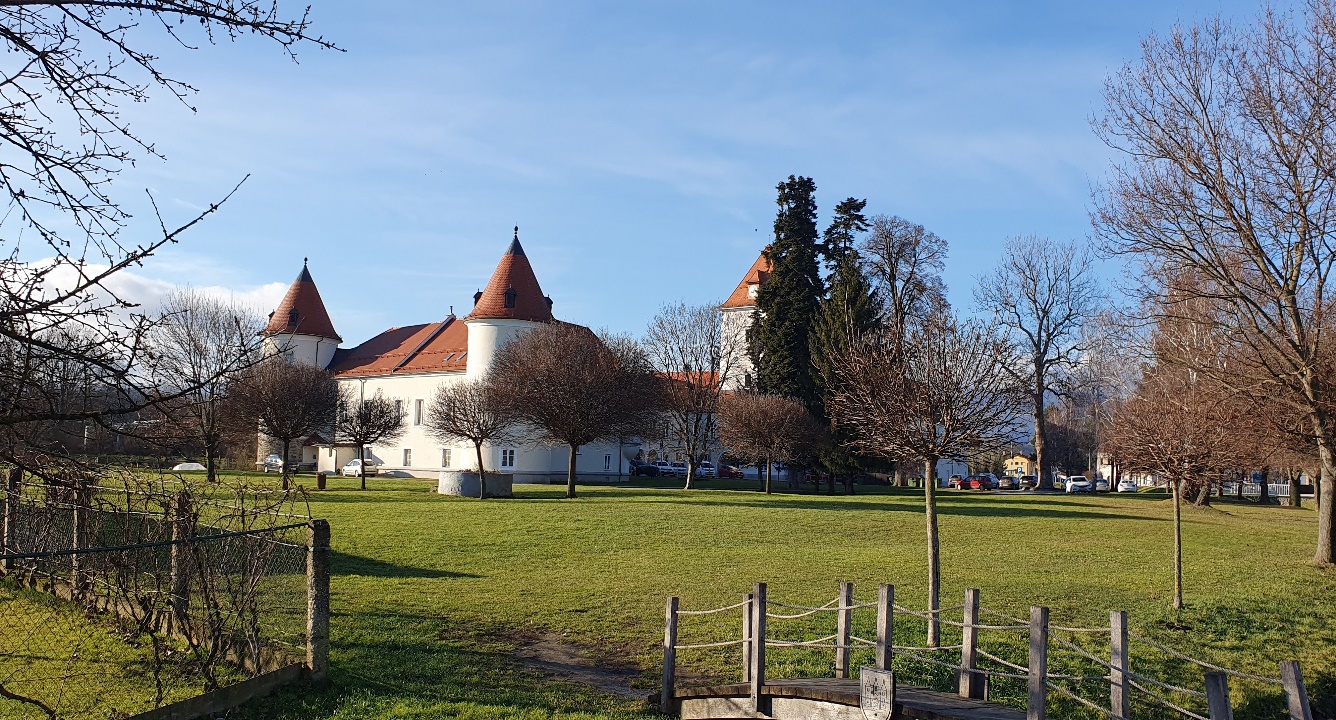 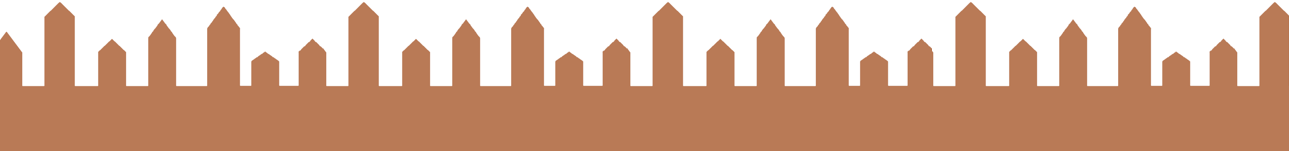 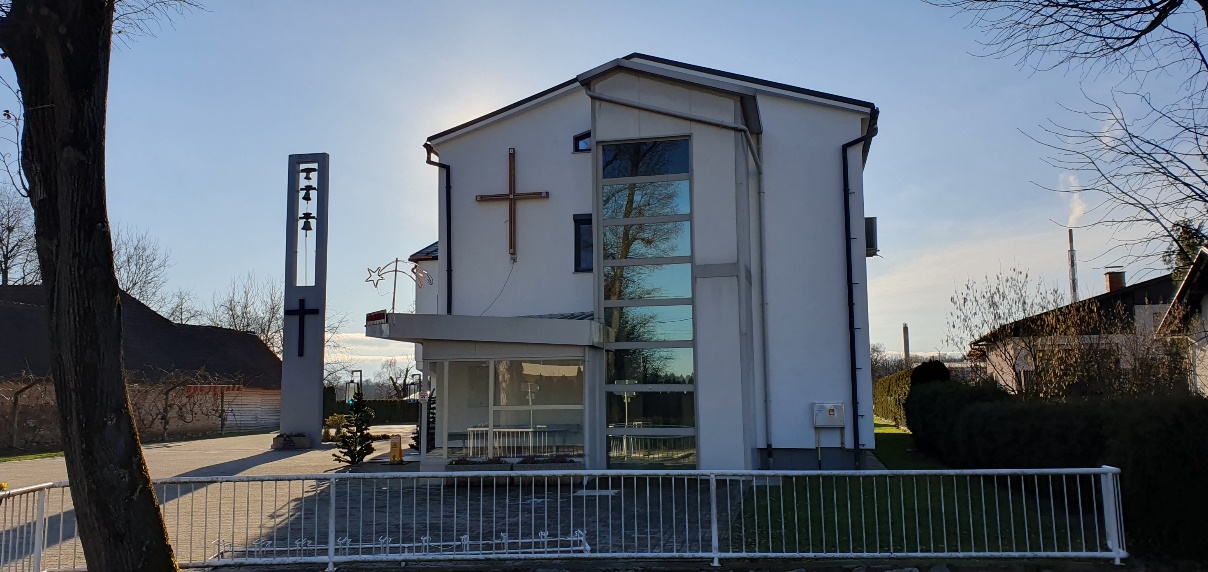 The church in Rače
The church is relatively young, as the original building was built only in 1967. Later it was extended. The church has beautifull colored stained glass windows.
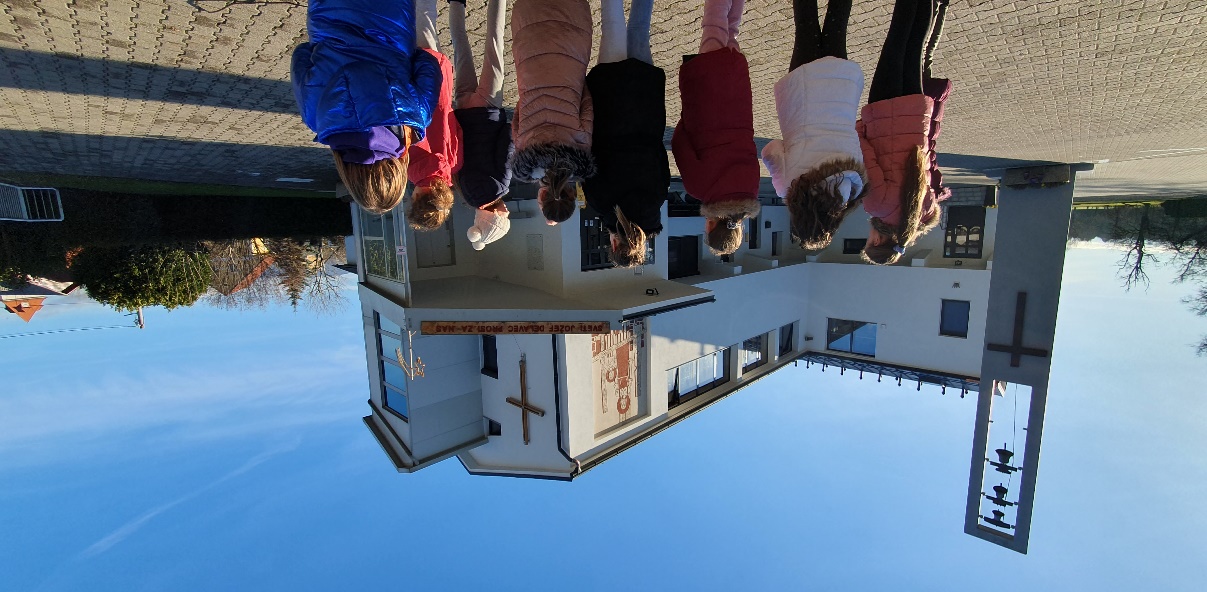 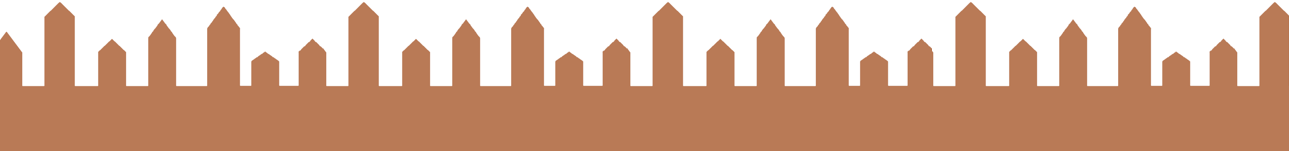 Plague Column in 
nearest town Maribor
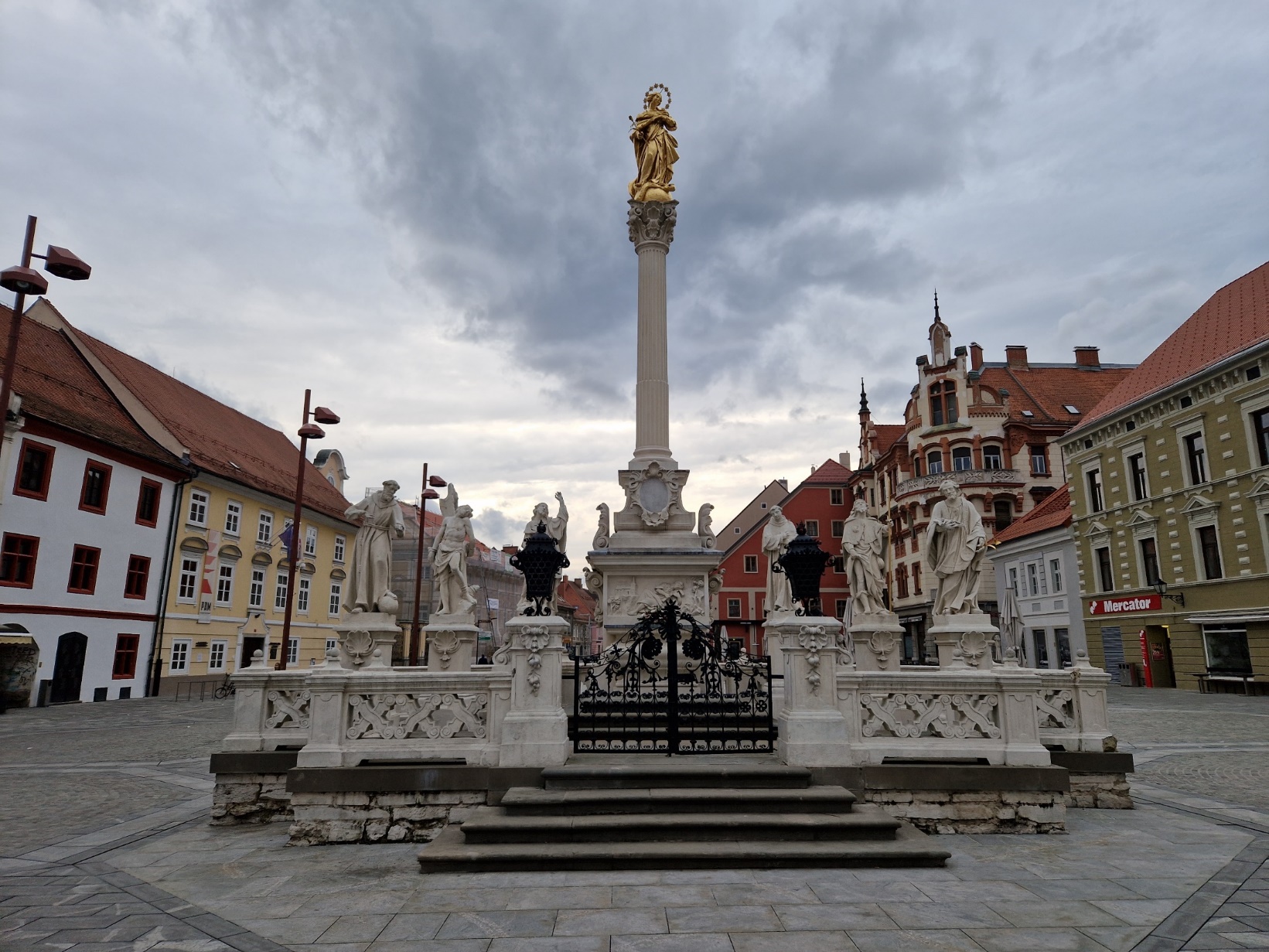 The plague broke out in Maribor for the first time in the 17th century. Around a third of the infabitants died. 

The Plague Column was erected in 1681, when this terrible disease was over.
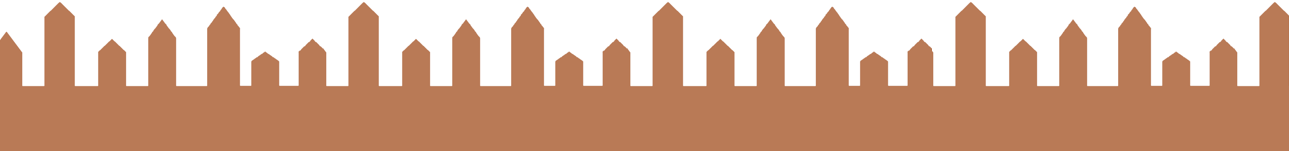 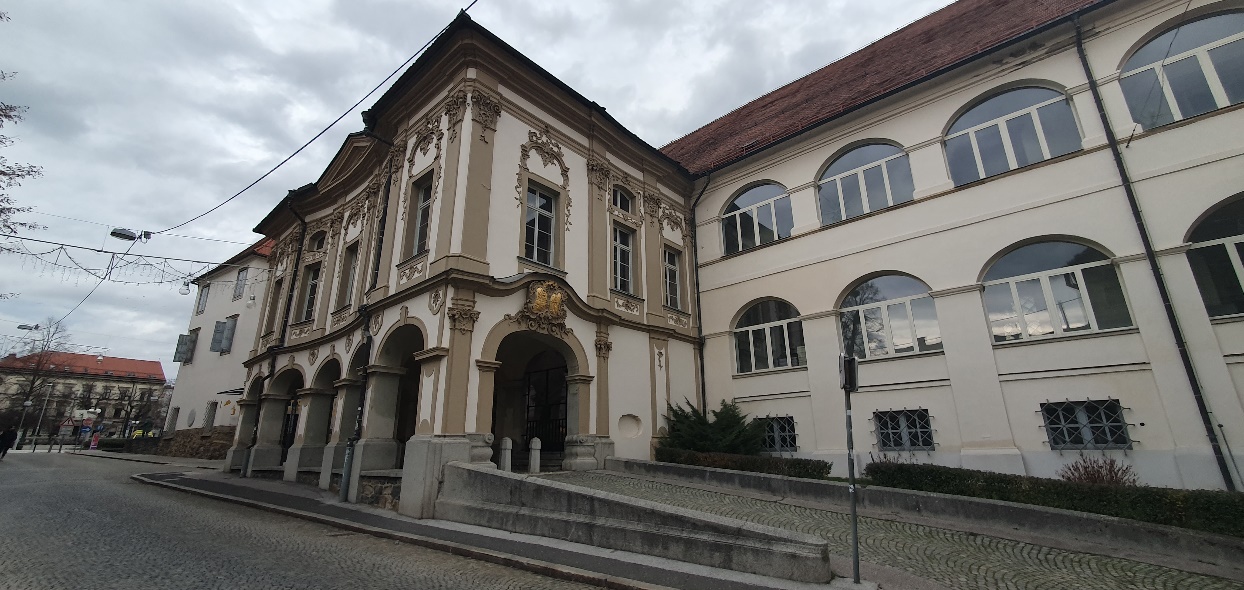 The Maribor Castle
The castle has been built by Emperor Friderik III between the years 1478 and 1483. 

At first it was a part of the defensive walls, but later it became an important residence for feudal lords.
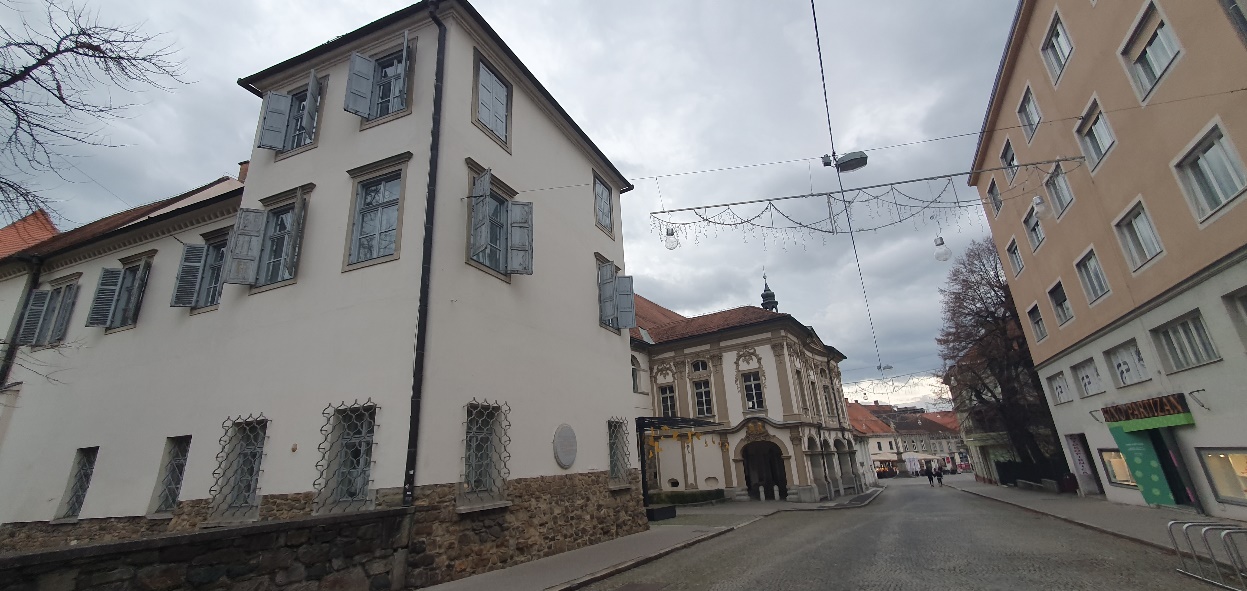 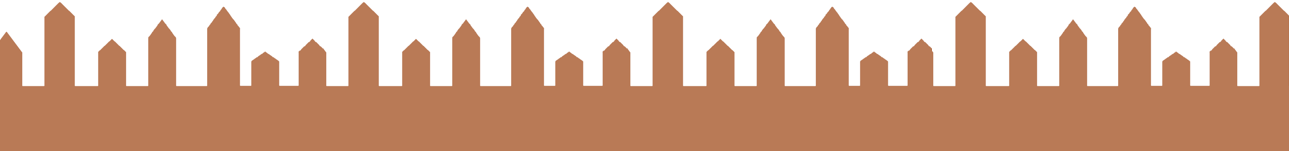 The National and University Library in  Ljubljana
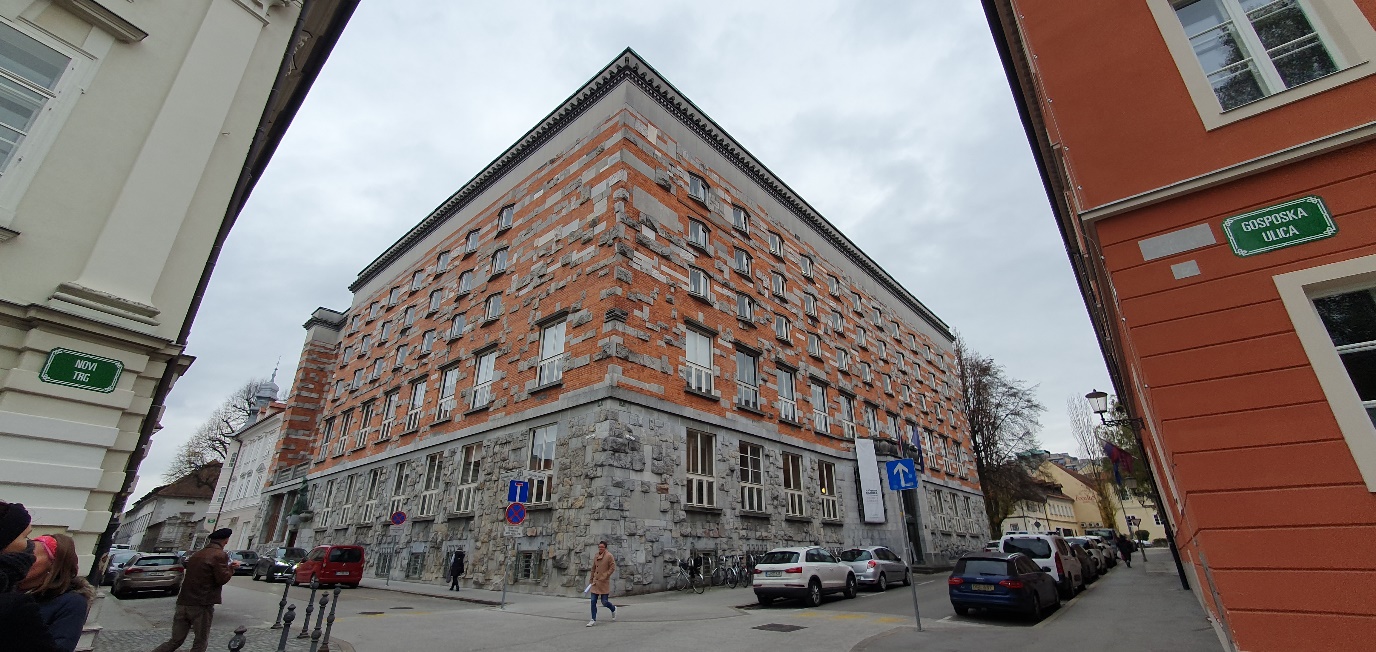 The Library Palace in Ljubljana is one of the greatest work of the world-famous Slovenian architect Jože Plečnik. 

A lot of details shows you this is a library. Even the windows are in a shape of an open book.
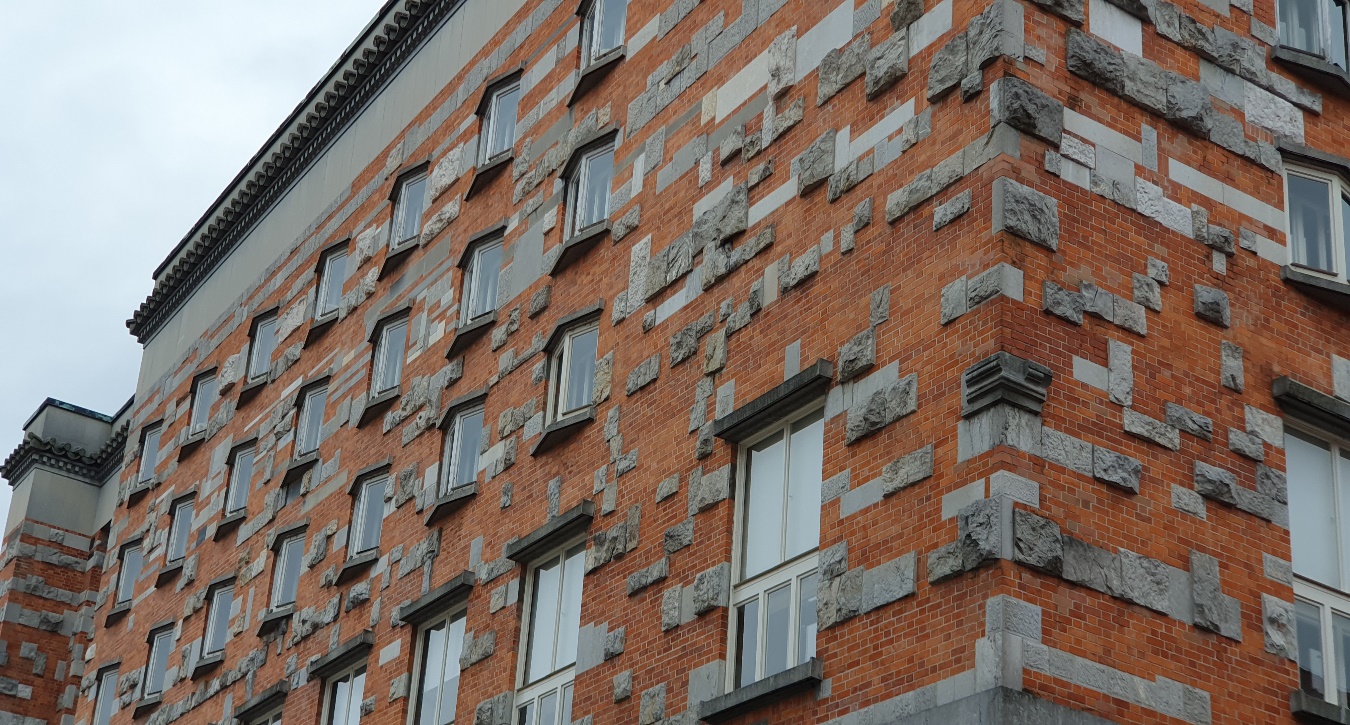 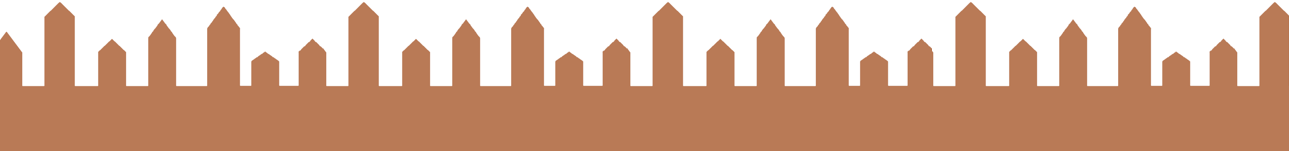 SPAIN - FERROL
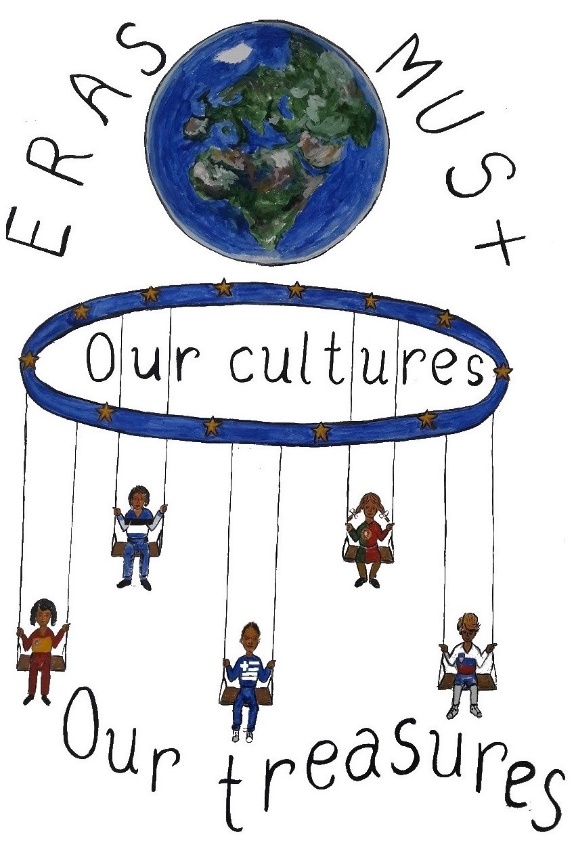 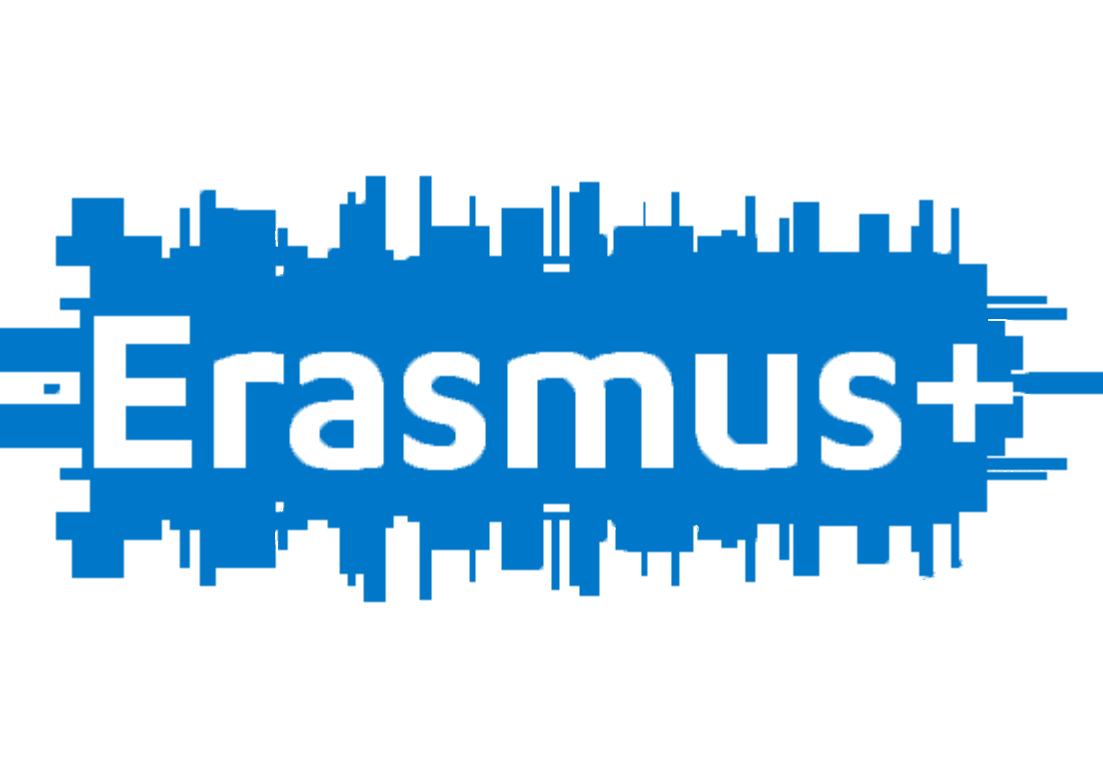 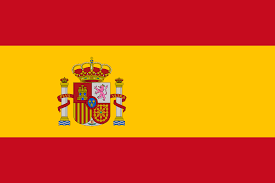 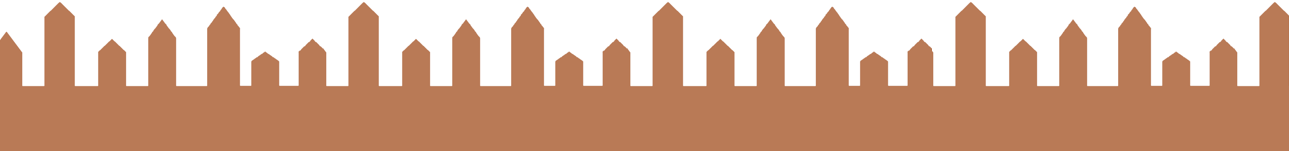 Architecture in Ferrol. Symbols and heritage.
One of the most famous architects from Ferrol is Rodolfo Ucha Piñeiro. He designed buildings that are very similar to Gaudí´s. In Ferrol´s downtown, you can see some of them like Casa Pereira, Casa Rodríguez Trigo, and Chalé de Antón.
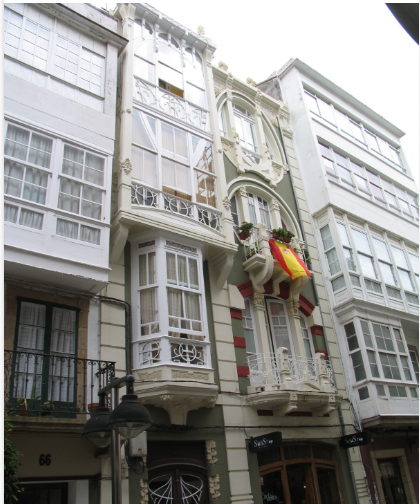 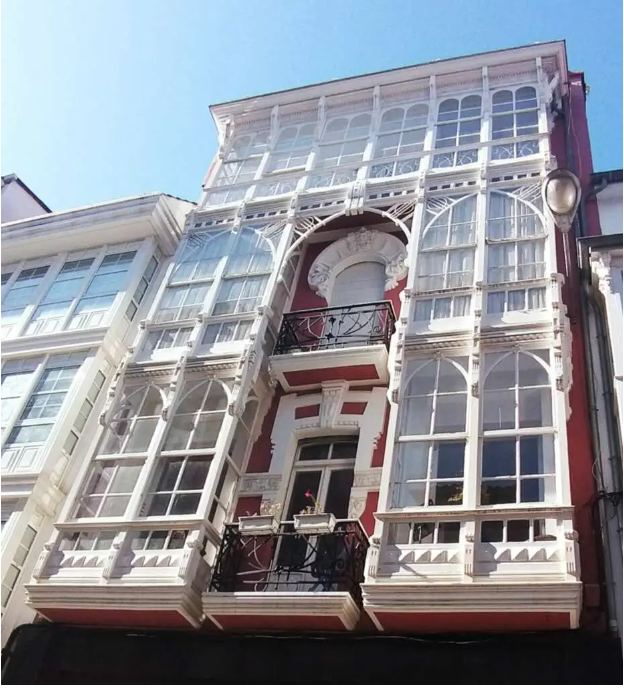 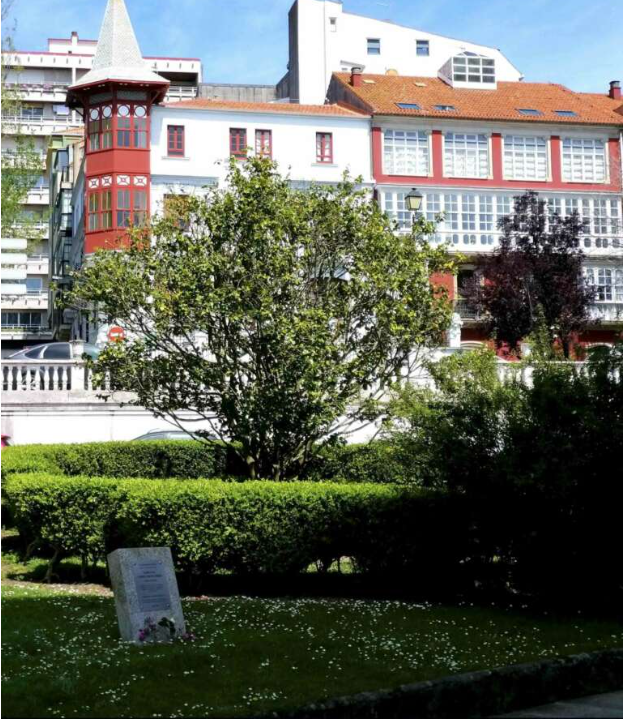 Chalé de Antón
Casa Pereira
Casa Rodríguez Trigo
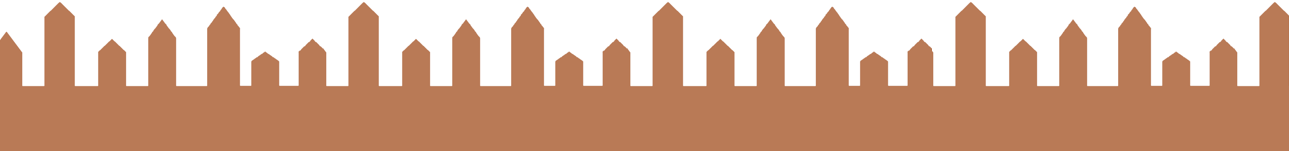 In Ferrol there are two important symbols: the town hall and Jofre theater.
Ferrol‘s Town Hall
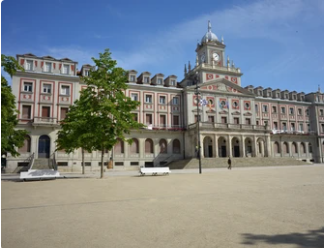 It was designed by the architectures Nemesio López Rodríguez and Vicente García Lastra in 1953. It is a Neoclassic building more focused on simplicity and harmony than on decorative ornaments.
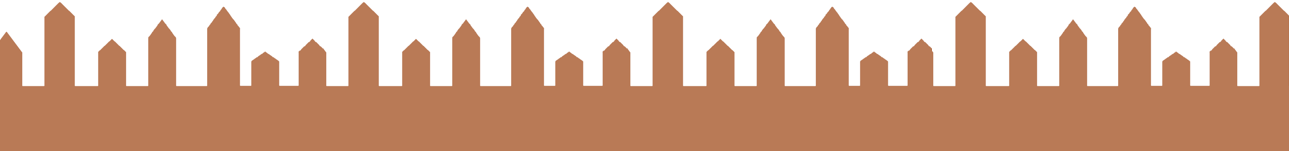 Jofre‘s Theatre
Jofre´s theatre is a building designed by Faustino Domínguez Coumes Gay. His inspiration were the Italian theatres. Its name comes from Joaquín Jofre y Maristany, who gave a significant quantity of money for the construction of the theatre. It was finished in 1892 and the first play performed was “El Alcalde de Zaramea” by Calderón de la Barca.
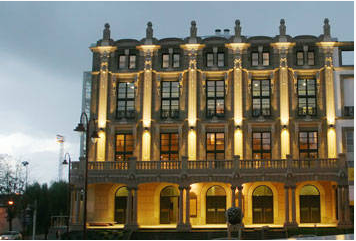 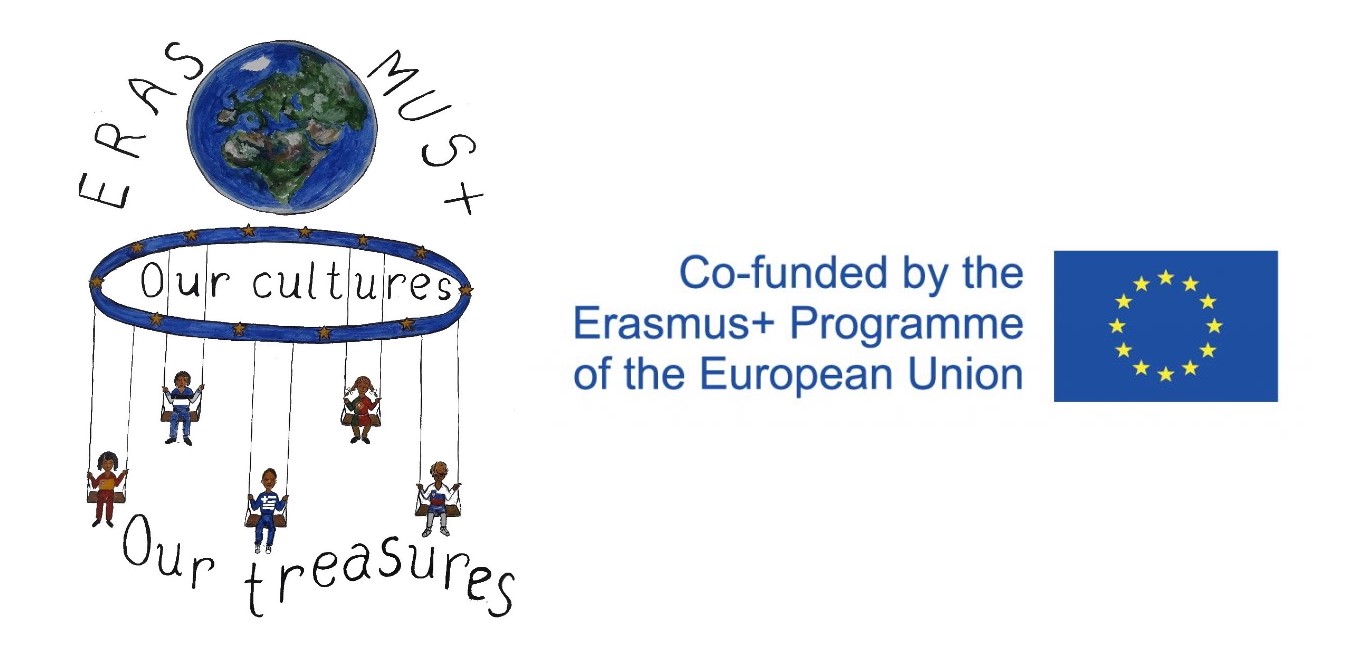 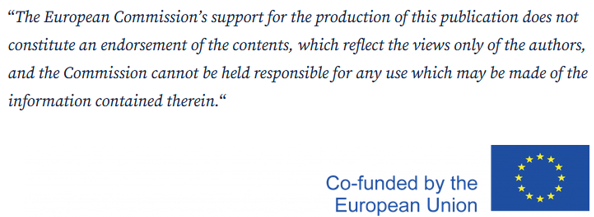